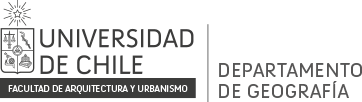 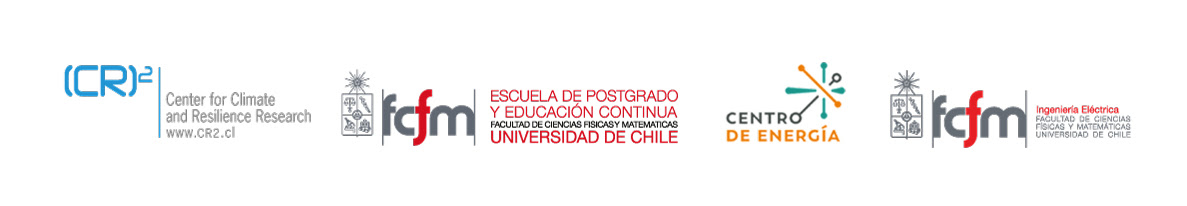 LA CONSTRUCCIÓN SOCIAL DEL CLIMA URBANO: CALIDAD Y JUSTICIA CLIMÁTICA
Pamela Smith Guerra
Geógrafa -  Mg. en Gestión y Planificación Ambiental
Dra. en Geografía.
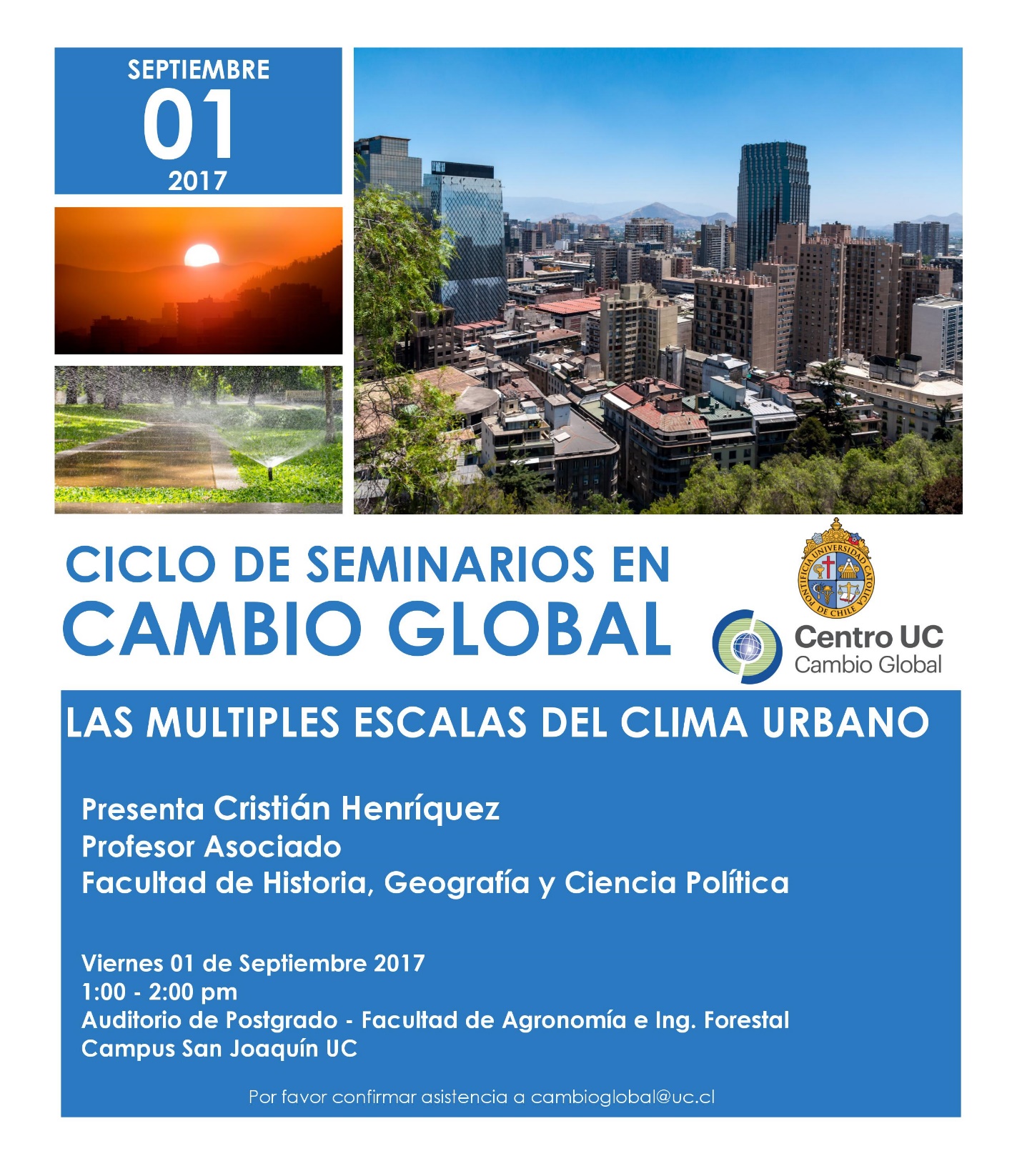 septiembre 
23
2021
80% 
emisiones GEI
[3]
50% población  [2]
2,7%
sup.tierra [1]
Importancia  ambiental de las ciudades
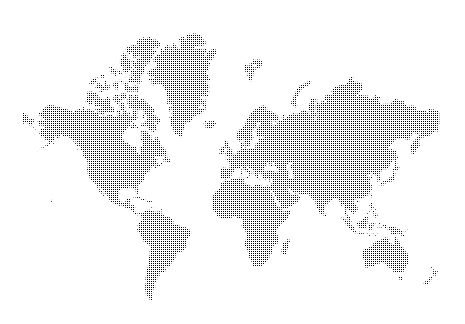 [1] UN (2007) Urban population, Development and the Environment. Department of Economic and Social Affairs.
[2] UN (2008) World Urbanization Prospects: The 2007 Revision Population Database.
[3] Ash C, Jasny BR, Roberts L, Stone R, Sugden A (2008) Reimagining cities - Introduction. Science 319(5864): 739-739.
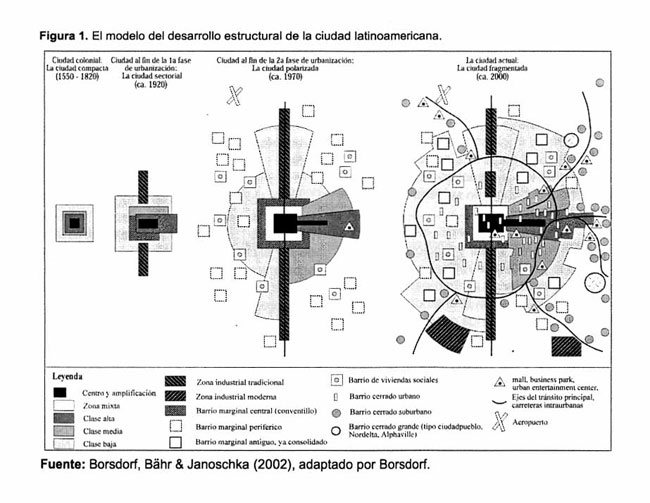 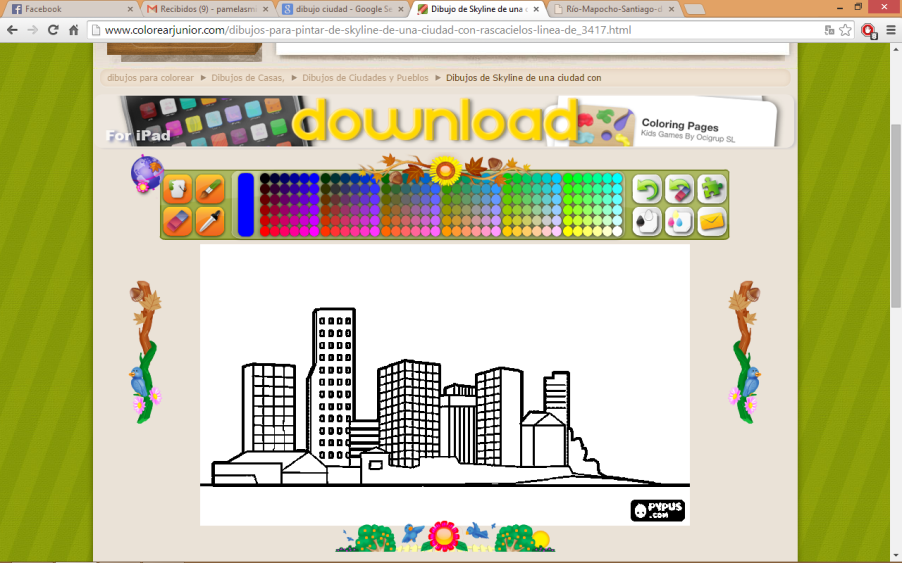 Reemplazo de coberturas naturales y semi naturales

Medioambiente urbano

Clima urbano
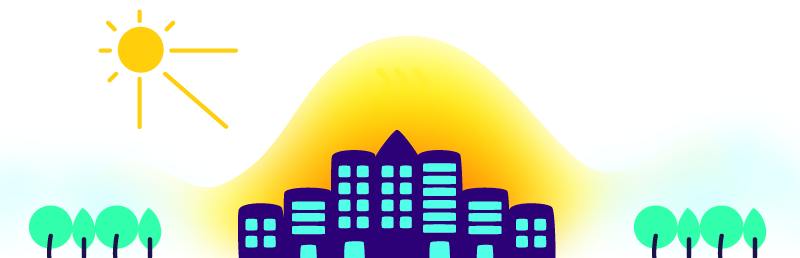 Urbanization
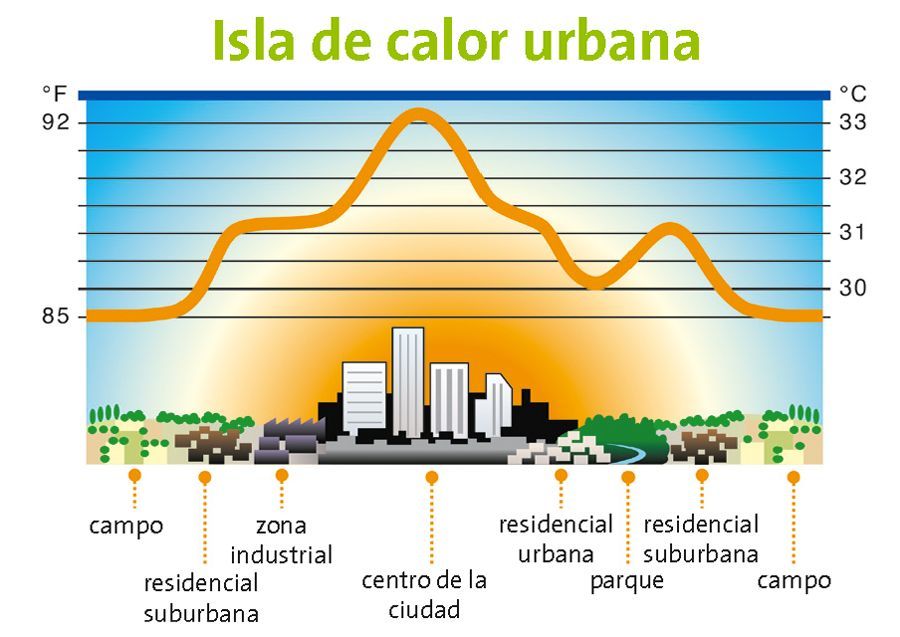 Latin América 75%
Chile 89.9%
Factores explicativos
En la formación del clima urbano intervienen factores que son consecuencia del diseño y la planificación urbana, El reconocimiento de estos factores y sus efectos sobre el clima permitiría identificar escenarios de intervención y dirigir lineamientos de planificación y diseño urbano más eficientes y eficaces.
Oke. 2010
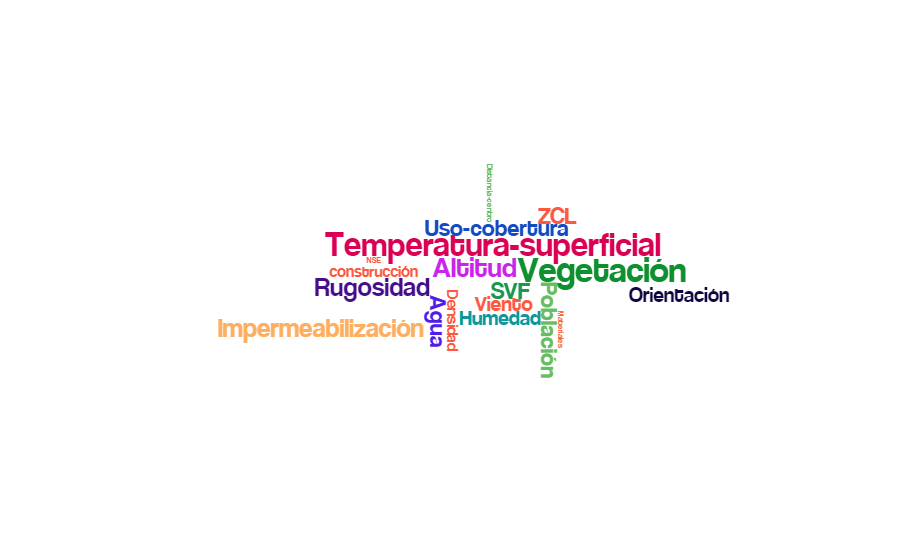 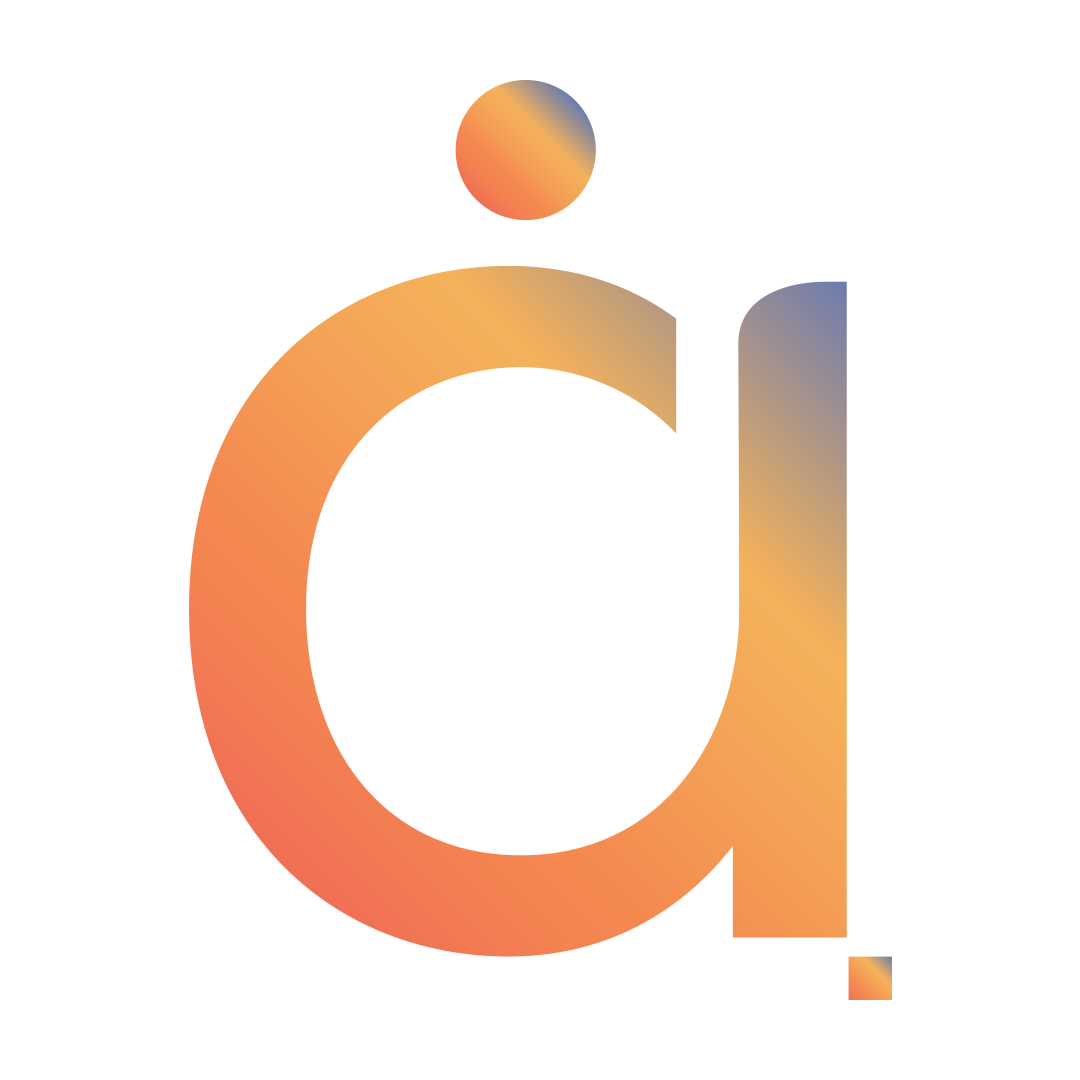 ADAPTATION, URBAN CLIMATE AND RISK ANALYSIS
[Speaker Notes: Actualmente, más del 50% de la población vive en ciudades, como consecuencia de un sostenido proceso de urbanización. 
Latinoamérica es una región altamente urbanizada, con más del 75% de su población viviendo en ciudades. 
Chile es uno de los países más urbanos de la región. Según cifras del último censo, son casi 90% de habitantes urbanos. 

Currently, more than 50% of the population lives in cities, as a result of a sustained process of urbanization

Latin America is one of the most urbanised developing regions, growing to 75% of its population. 

In the specific case of Chile, 87.8% of the population lives in cities. 

El crecimiento urbano implica el reemplazo de coberturas del suelo naturales por usos de suelo altamente artificializados, provocando el surgimiento del medioambiente urbano, y a su vez, la modificación del clima. El clima urbano se caracteriza por un aumento de la temperatura respecto de las áreas rurales. 

Urban growth involves replacing the natural soil coverage by land uses highly artificialized, causing the emergence of urban climate. 

The urban climate is characterized by an increase in temperature compared to rural areas.

El comportamiento del clima urbano es consecuencia de factores explicativos como el porcentaje de cobertura vegetal, que se relaciona con el diseño y la planificación de la ciudad, generando diferentes niveles de calidad climática. The quantification of its impacts makes it possible to identify intervention scenarios and to direct effective urban planning and design guidelines

The behavior of the urban climate is the consequence of explanatory factors such as the percentage of vegetation cover, 

which is related to the design and planning of the city, generating different levels of climatic quality

The quantification of its impacts makes it possible to identify intervention scenarios and to direct effective urban planning and design guidelines]
La temperatura del aire en las ciudades, respecto al entorno rural, puede elevarse en 2 a 8 ºC (OKE, 1987,2009).
Climatología Geográfica
Fuente: Sistema Climático Urbano (Monteiro, 1976)
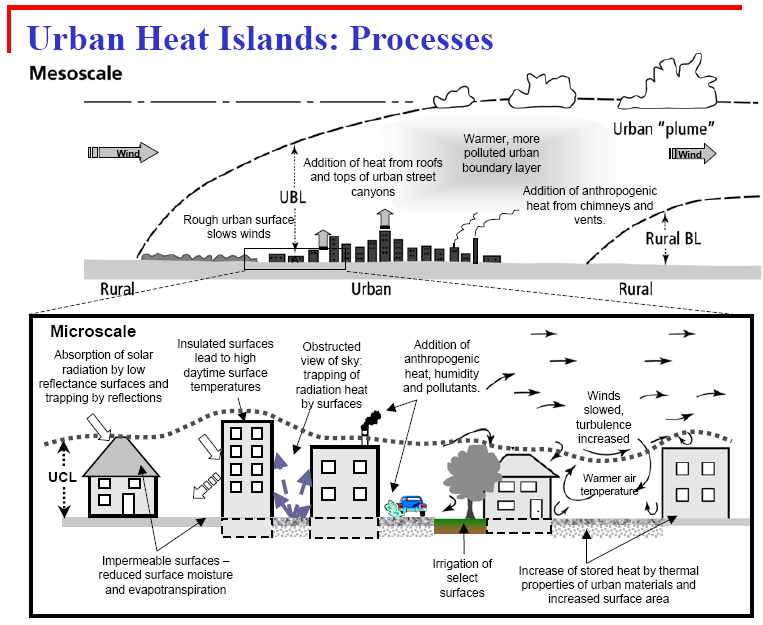 Escalas
(a)
(b)
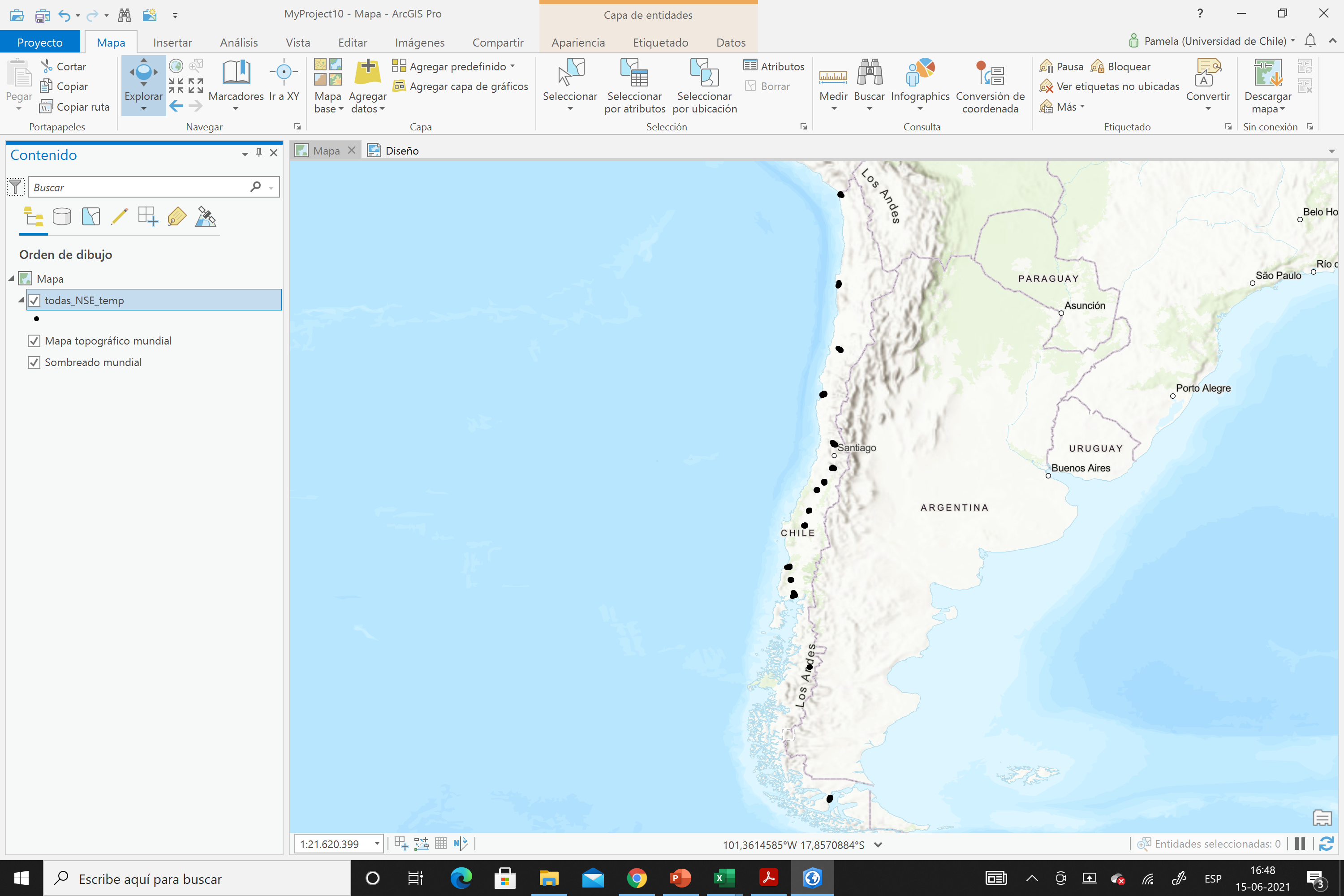 (a) Arica
43°
40°
(b) Antofagasta
36°
33°
Copiapó
(d)
Coquimbo & La Serena
(c)
38°
40°
(c) Rancagua
Curicó
Talca
(d) Chillán
34°
Los Ángeles
34°
Valdivia
Osorno
(e)
(f)
Puerto Montt
27°
18°
(e) Coyhaique
16°
25°
(f) Punta Arenas
Eje x:  Nivel socioeconómico (Adimark, 2012)
Eje y: Temperatura superficial diurna en grados Celsius
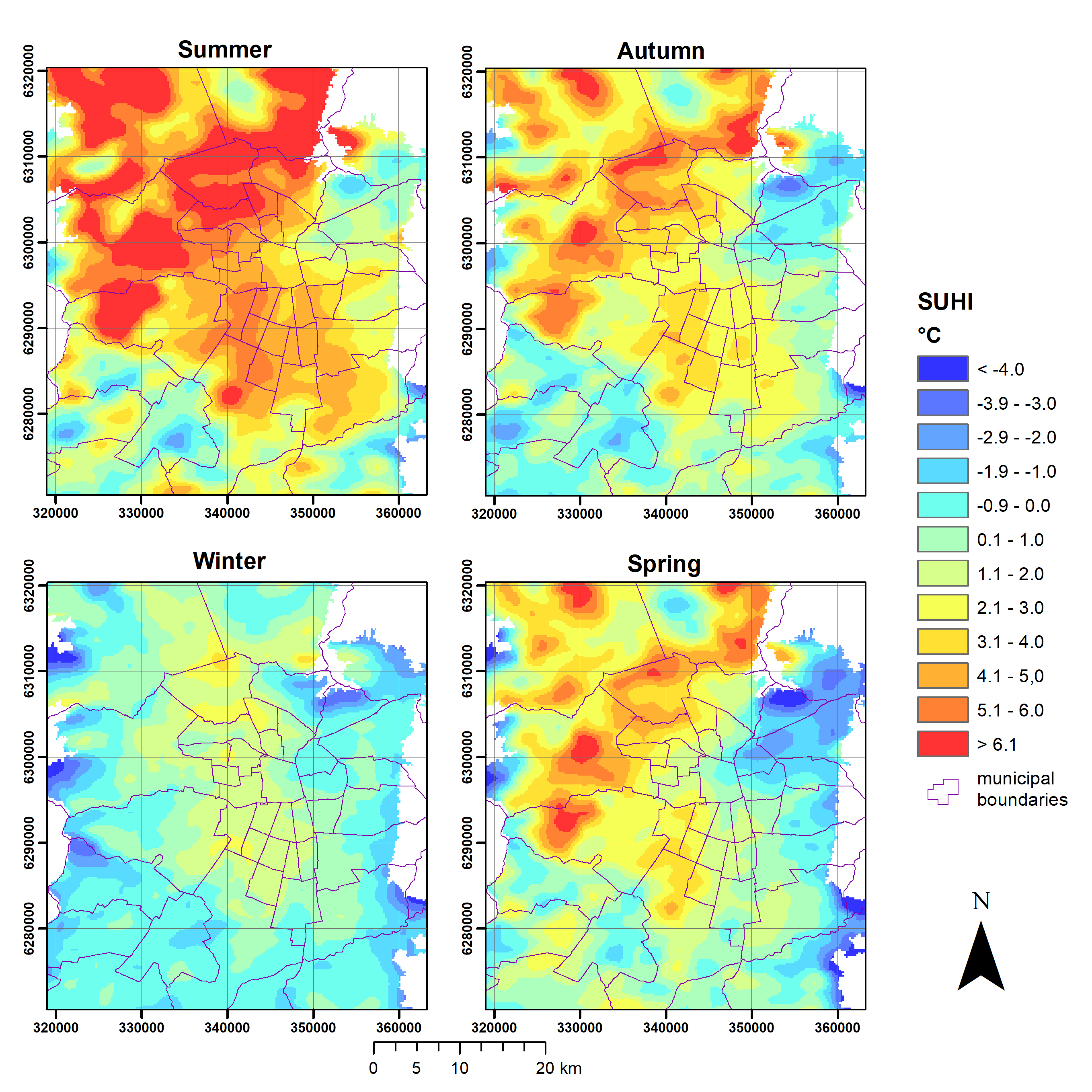 [Speaker Notes: Durante el día, la isla de calor urbana es más intensa en las comunas del norponiente del Área Metropolitana de Santiago (AMS), destacando las comunas de Maipú, Pudahuel, Renca, Quilicura y Huechuraba, y las zonas no urbanas de Lampa y Colina. El sector oriente del AMS está más fresca durante todas las estaciones, destacando Vitacura, Las Condes, Lo Barnechea y Providencia

La estación de mayor intensidad de la isla de calor urbana diurna es verano, con varios sectores con intensidades superiores a 4°C. En invierno la isla de calor urbana diurna esta muy atenuada.]
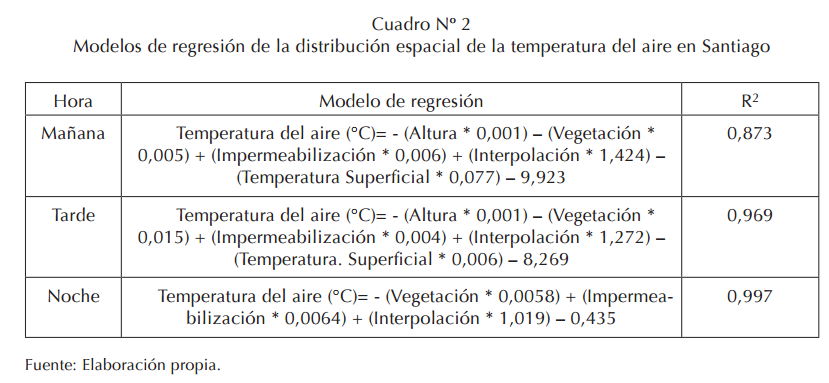 Estudio del Confort y la calidad climática en el Espacio Público. 
Estudio de caso: ciudad de Chillán, Chile
Encuestas de Percepción (*)
Descripción del encuestado
Percepción y Confort térmico
Análisis espacial
Uso del espacio público

Medición parámetros meteorológicos

Observación de usuarios (*)
12 – 14 – 16 – 18 y 20
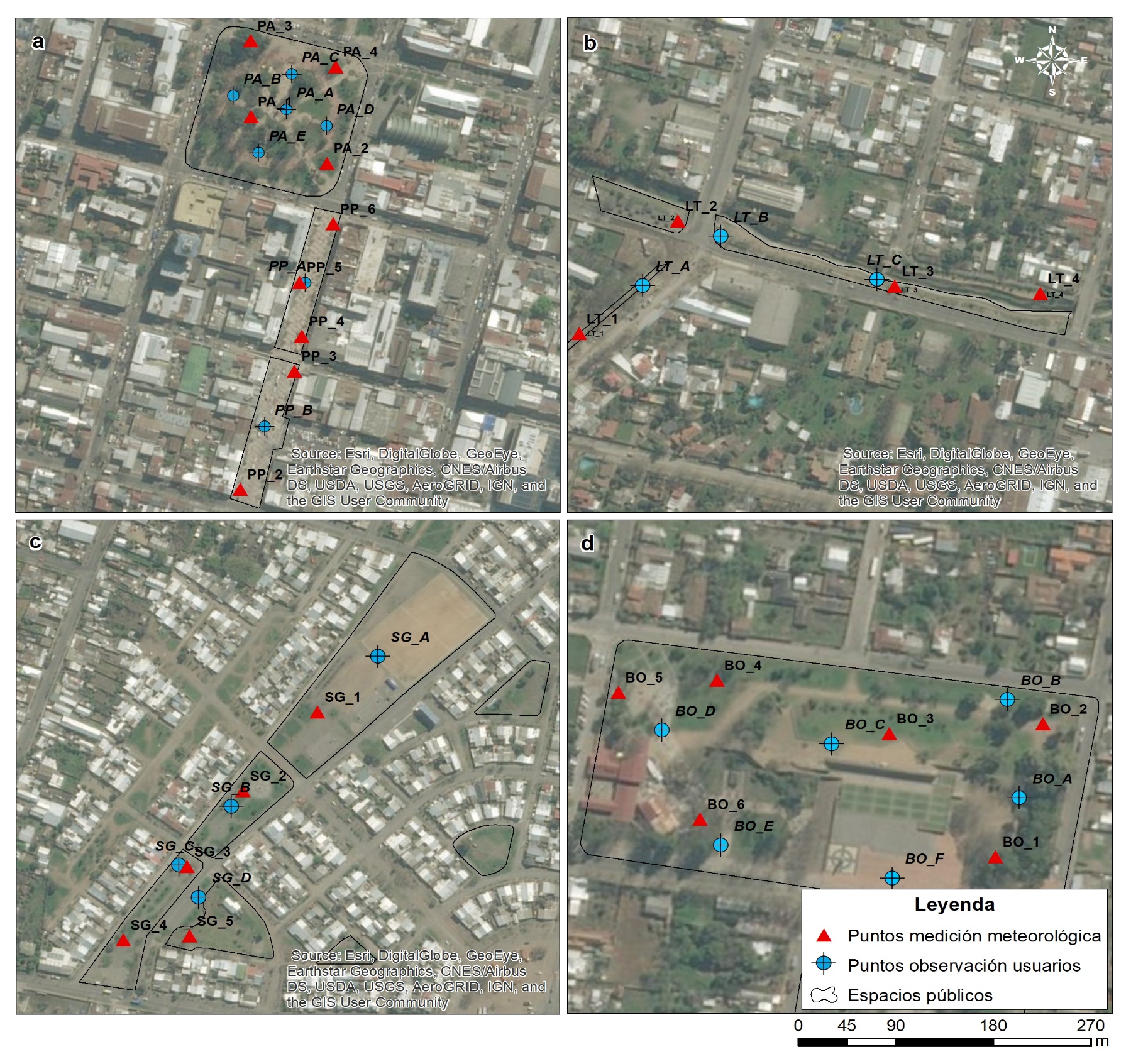 * Aprobación comité de ética id 15123003
8 Ayudantes:
Marianela Baeza	Paulo Moreno
Valentina Durán	Matías González
Mª. Alejandra Moreno	Carolina San Martín
Braian Villarreal	Camila Yáñez
Objetivos
Resultados
Planteamiento
Metodología
Estudio del Confort y la calidad climática en el Espacio Público. 
Estudio de caso: ciudad de Chillán, Chile
Relajarse (18%)
Recrearse 
(40%)
T+t+e
(15%)
54,5%
Hombres
Otros
32% 
21 – 30 años
63% 
- de 40 años
Despl.
(10%)
Dependiente (37%) + Estudiante (33%)
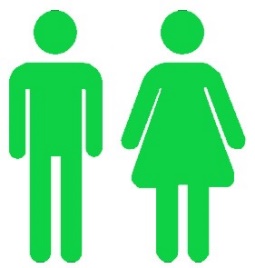 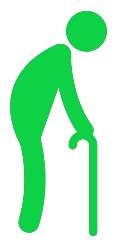 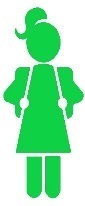 33%
+10
70% Cambios por estación del año
36%
 2 a 10
31% año
Chillán
57%
Estudio del Confort y la calidad climática en el Espacio Público. 
Estudio de caso: ciudad de Chillán, Chile
Cambios en el uso de  los espacios públicos:
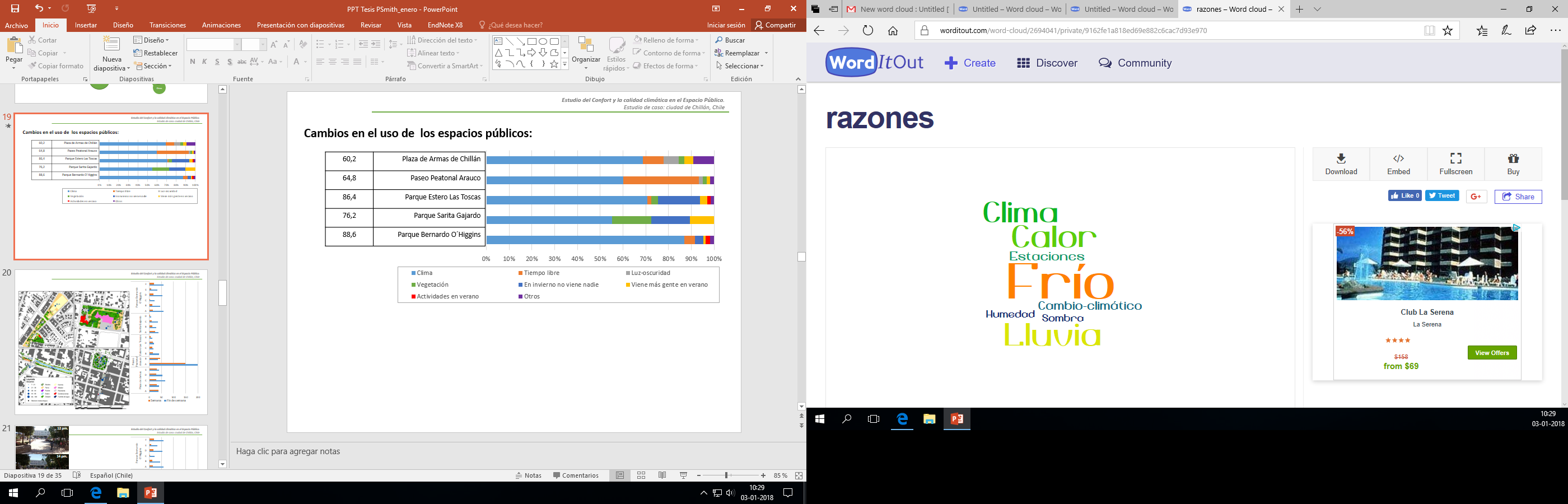 Exposición al Sol
Sensación térmica
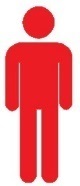 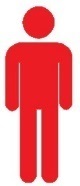 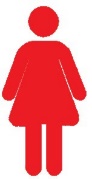 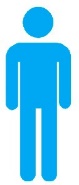 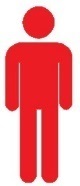 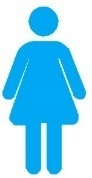 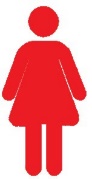 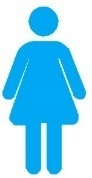 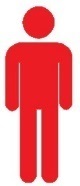 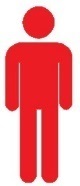 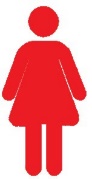 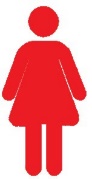 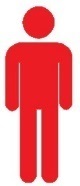 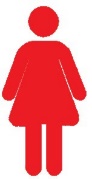 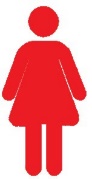 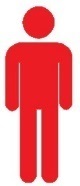 Confort Térmico General
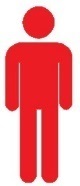 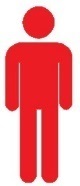 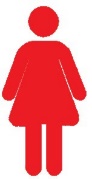 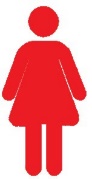 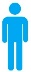 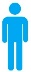 Bien
Bien
Mucho 
sol
Mucho 
calor
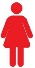 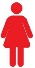 Velocidad del Viento
Humedad del Aire
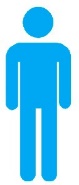 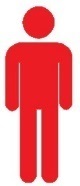 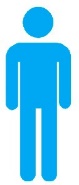 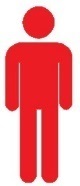 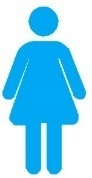 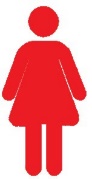 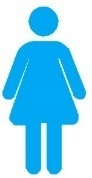 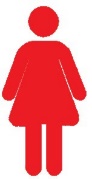 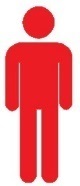 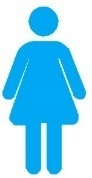 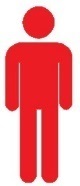 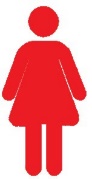 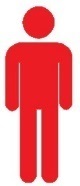 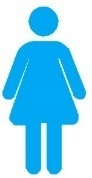 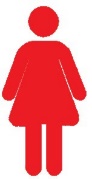 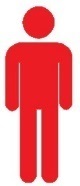 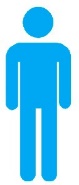 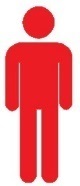 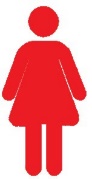 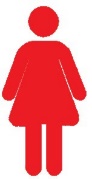 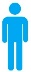 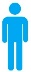 Bien
Bien
Muy 
seco
Poco
viento
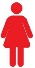 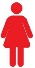 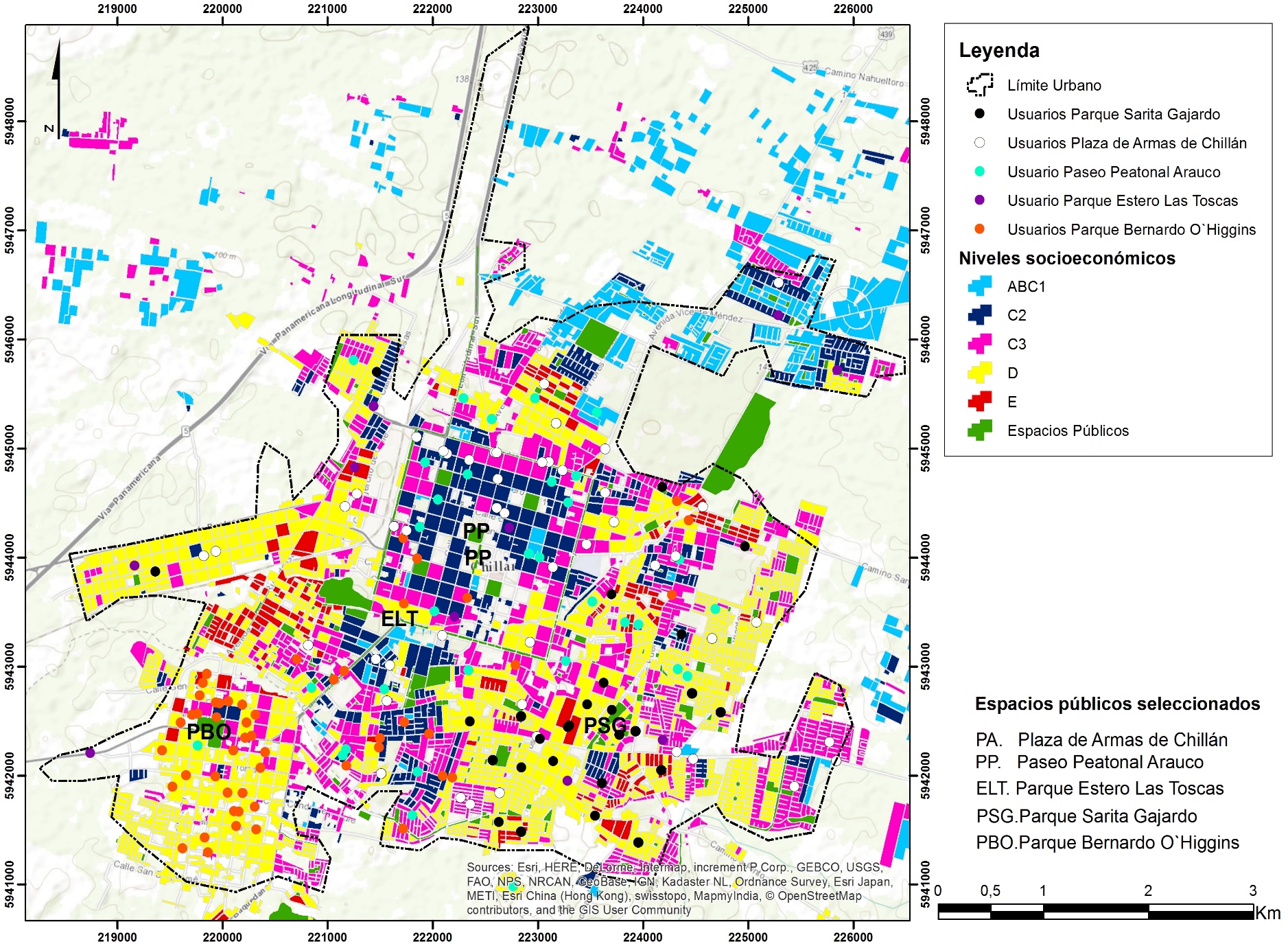 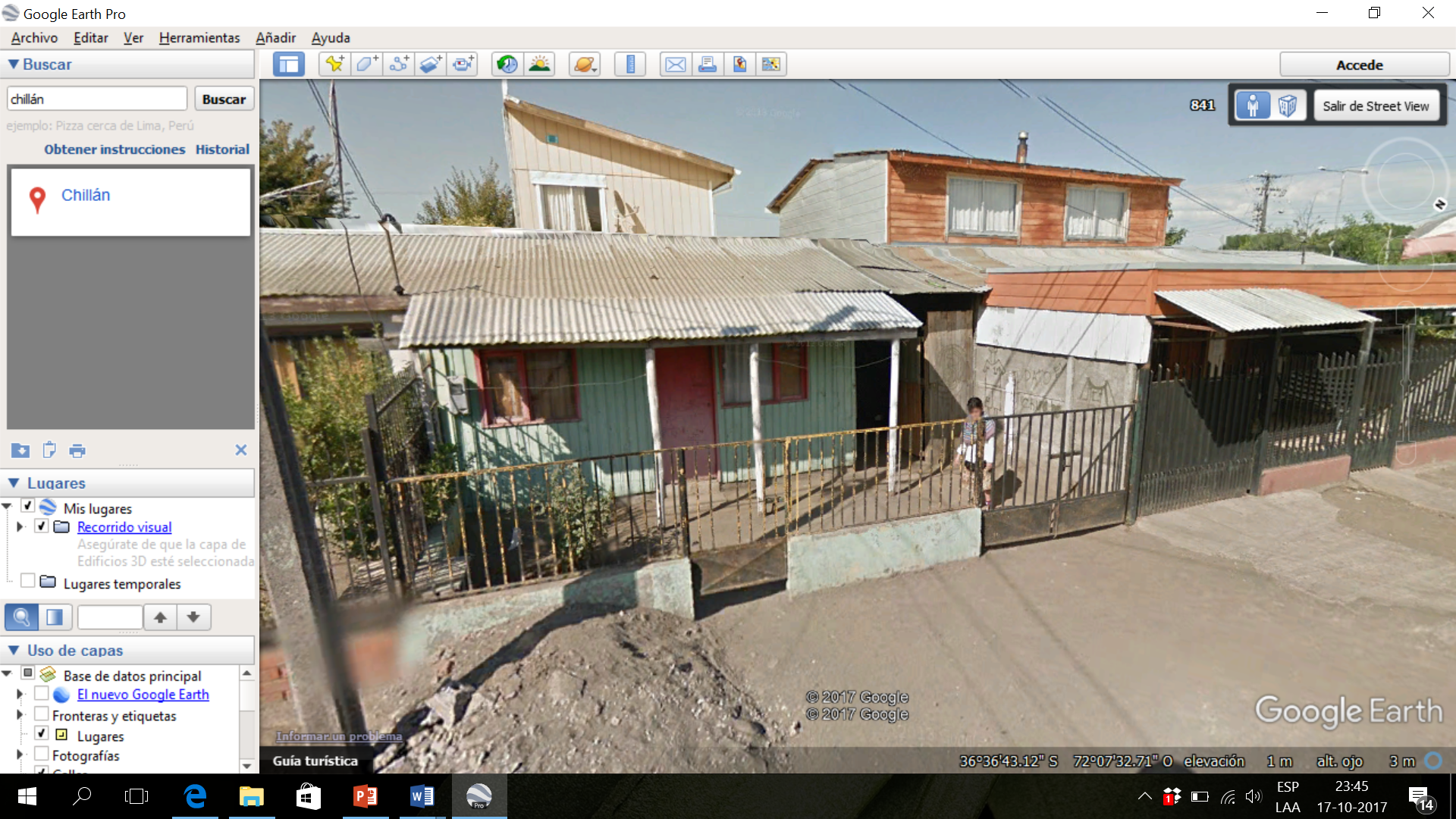 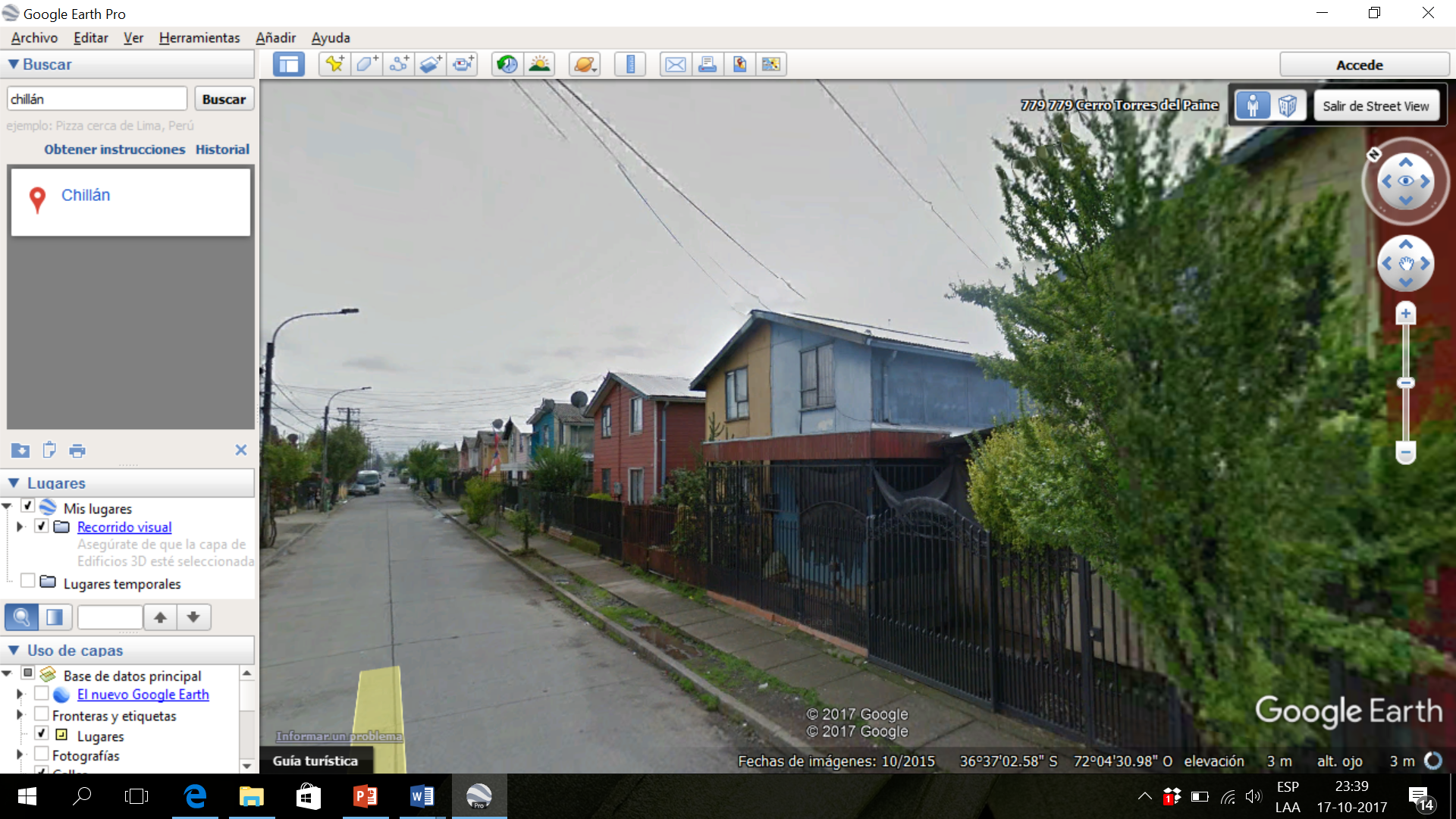 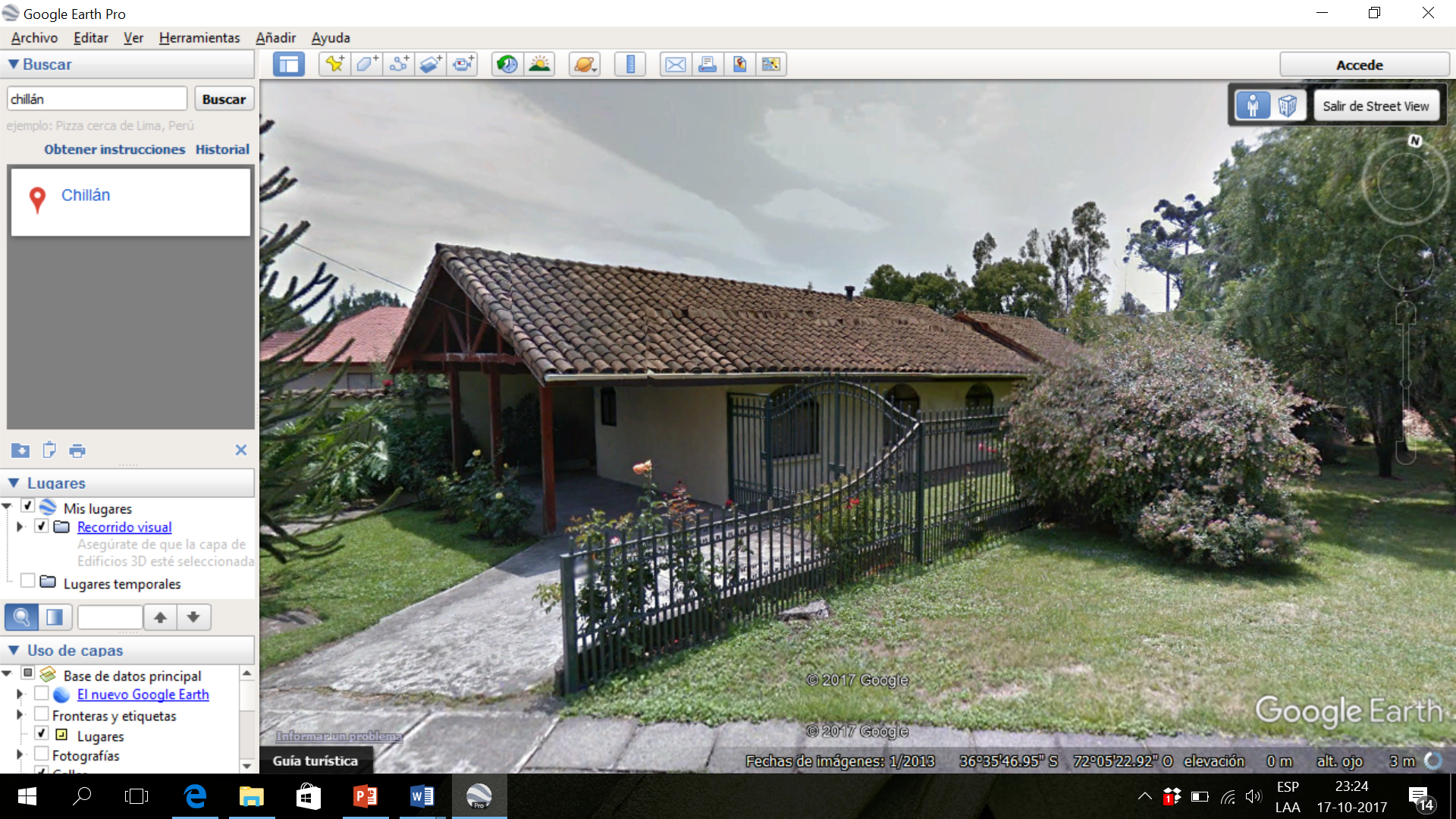 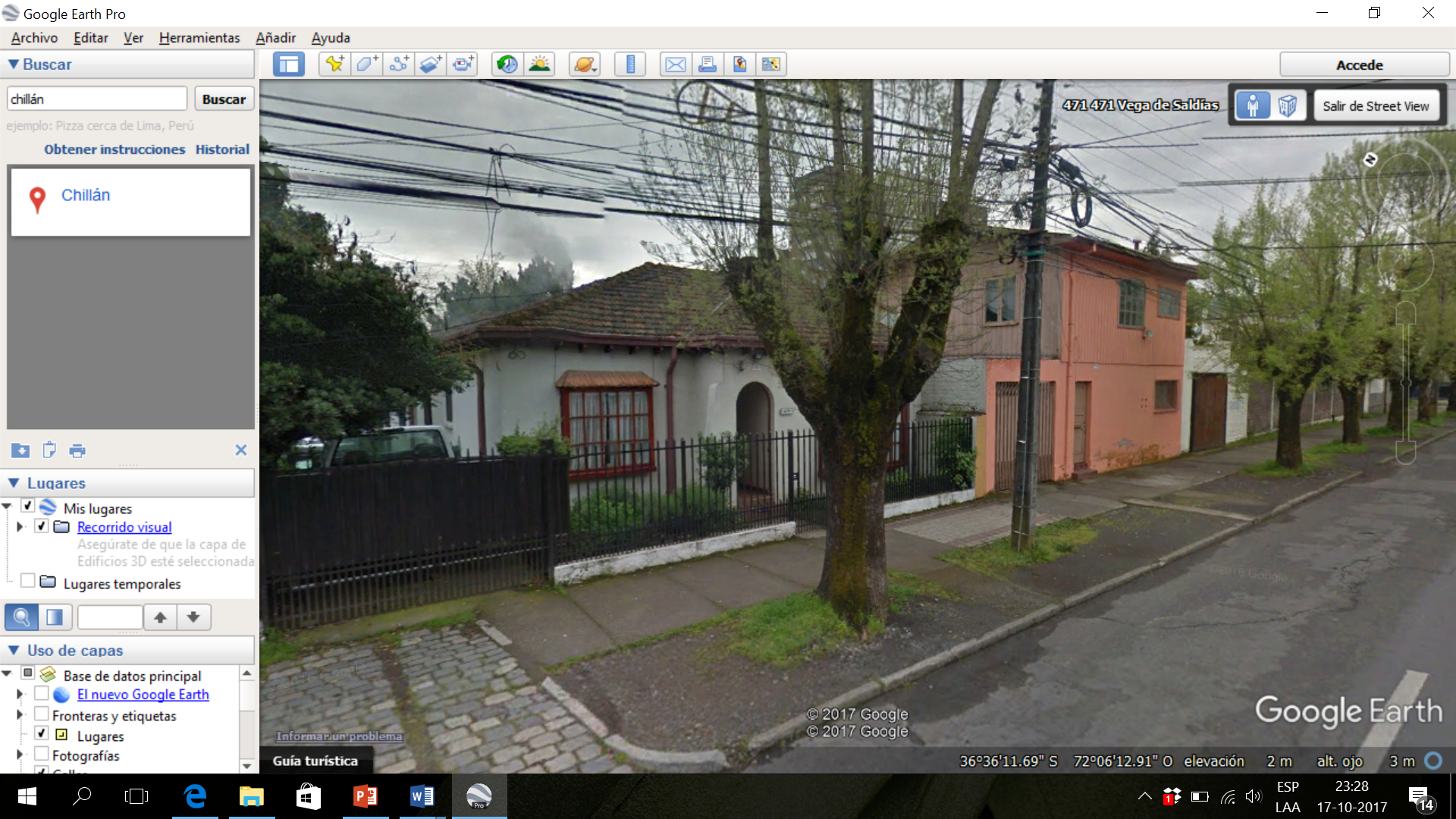 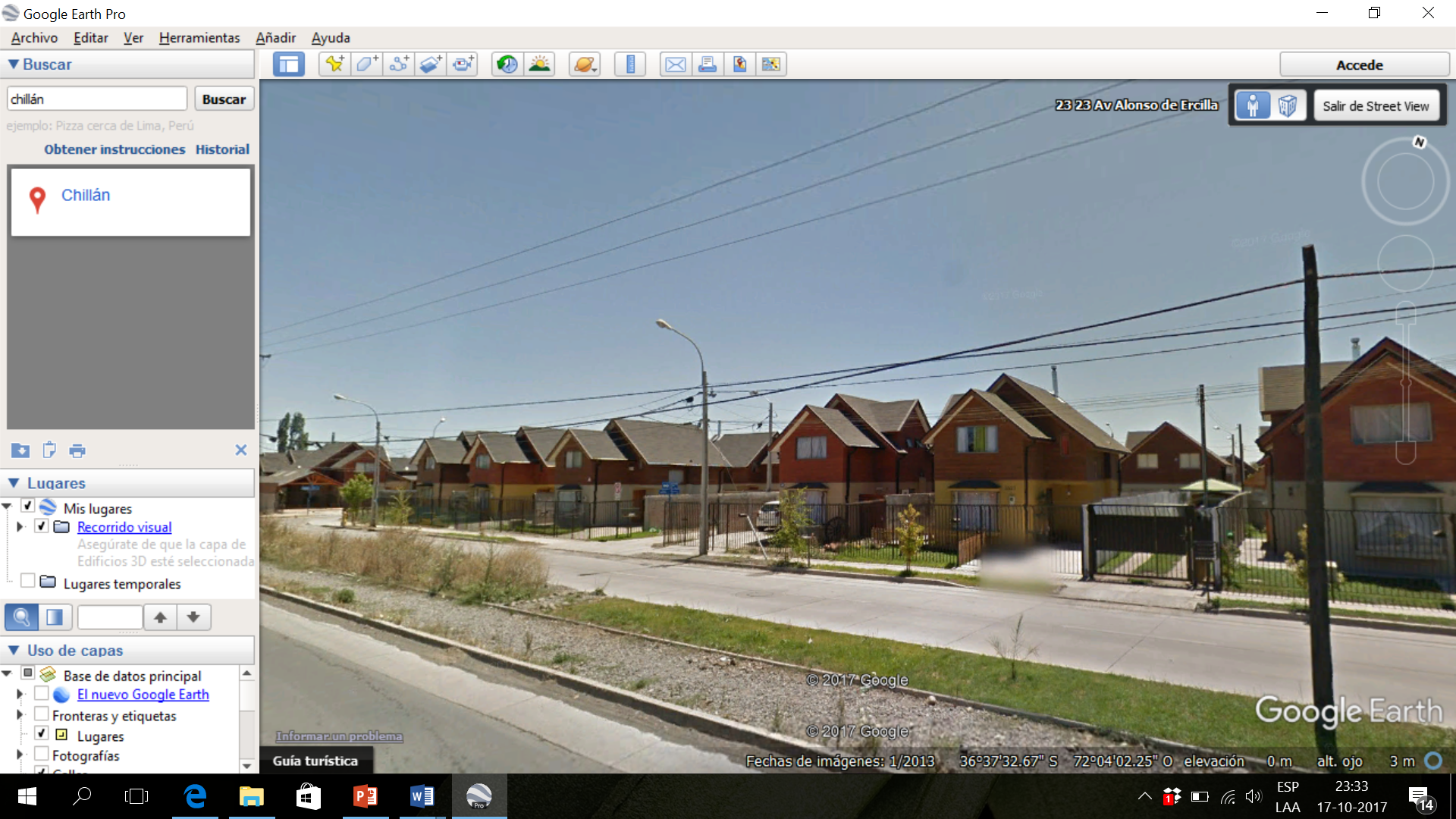 [Speaker Notes: Distancia promedio, mínima y máxima
Poner zonas climáticas locales]
Percepción confort térmico v/s nivel socio económico (NSE)
100
80
60
% de impermeabilización
40
20
0
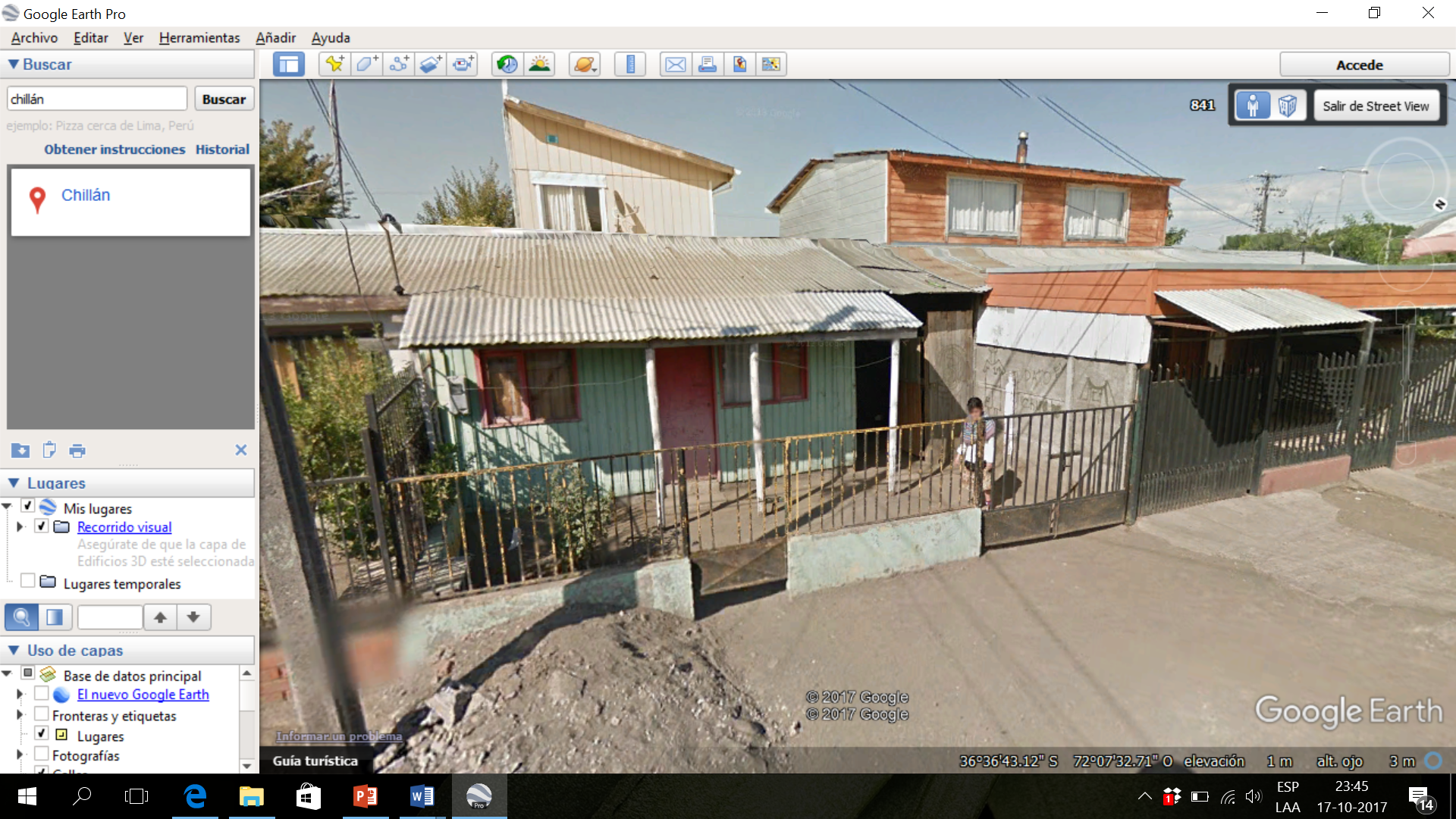 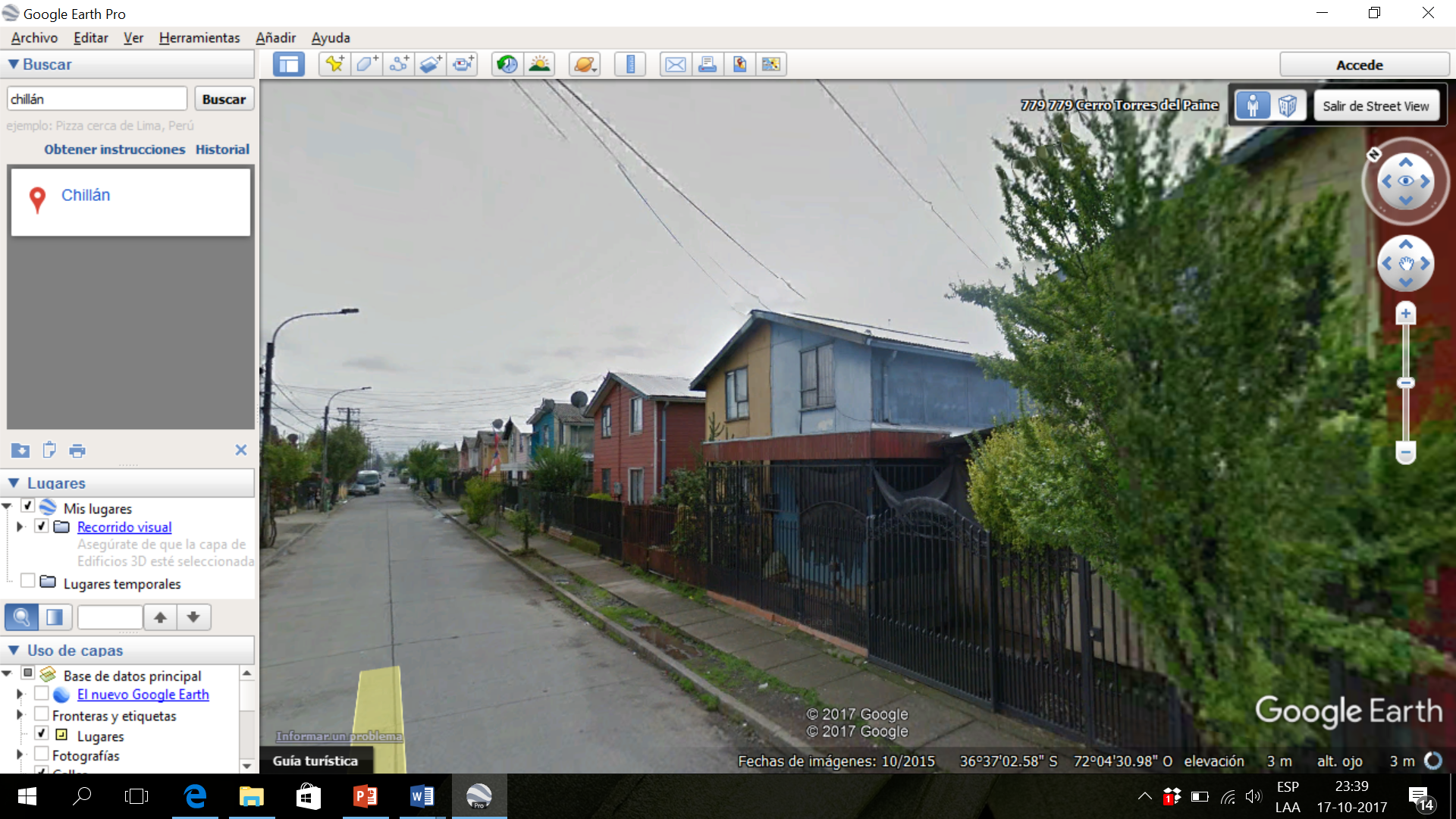 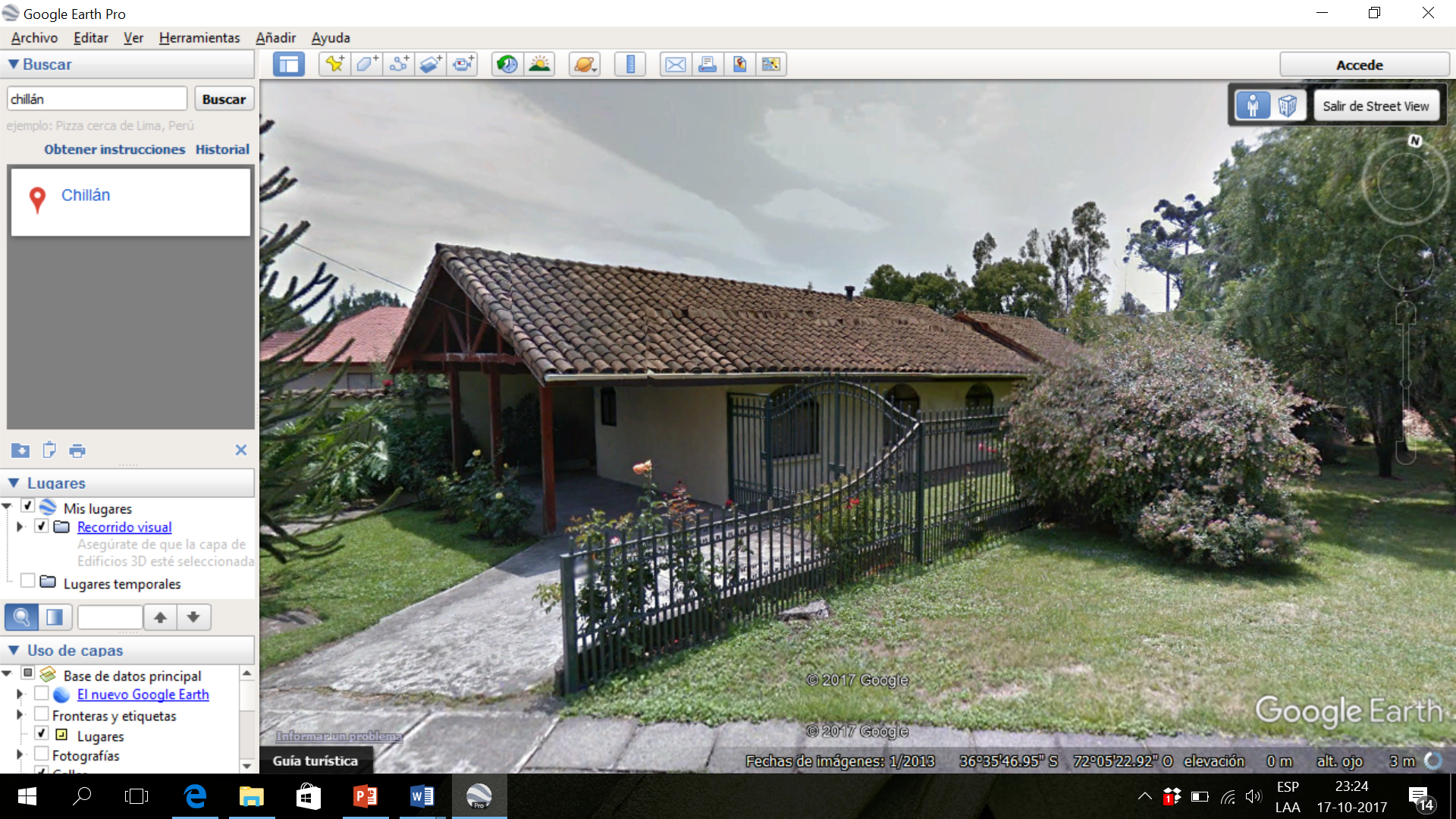 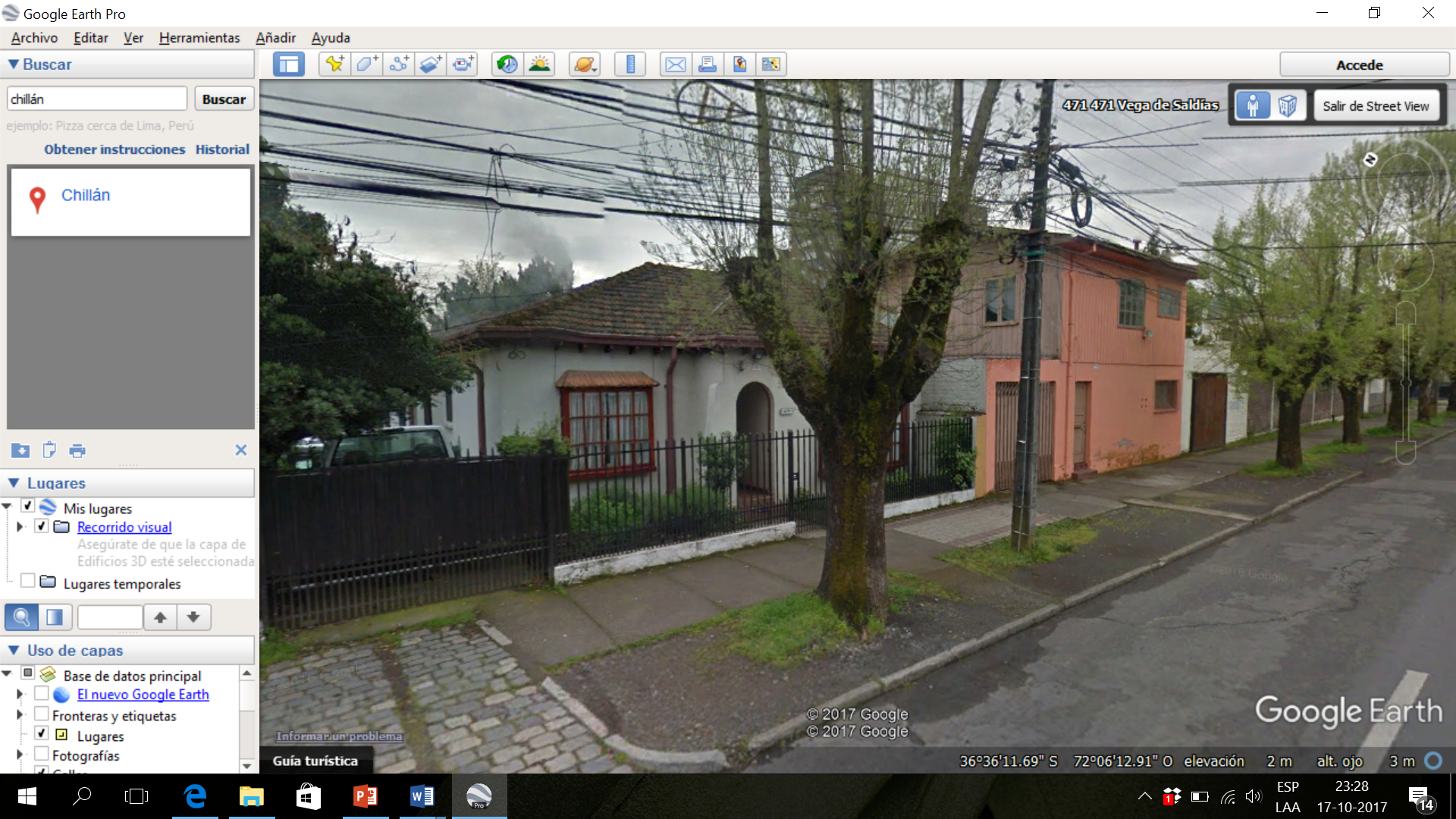 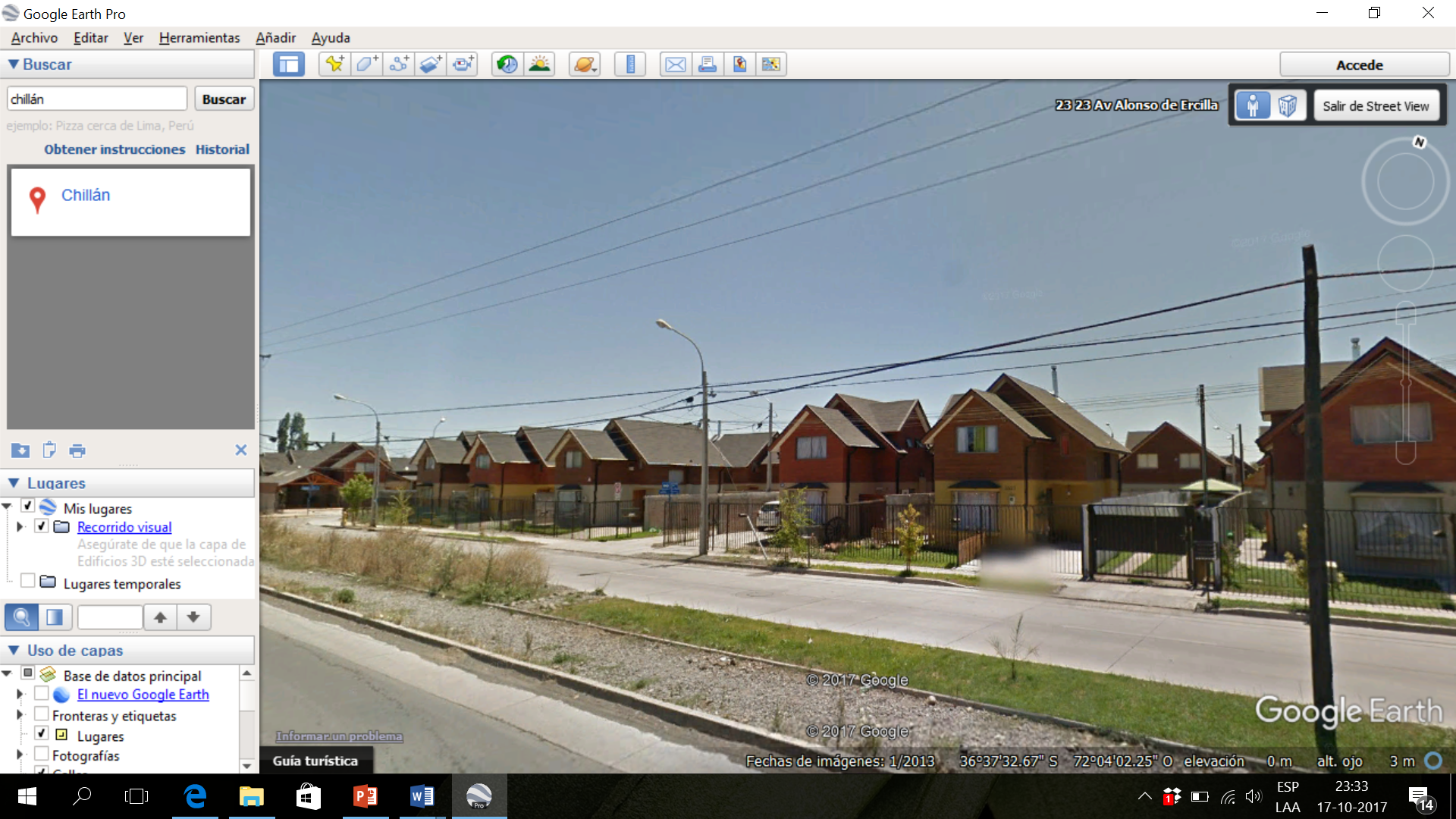 [Speaker Notes: Distancia promedio, mínima y máxima
El límite del ndvi, bajo el 0,1 practicamente no hay vegetación]
Calidad y justicia climática urbana en Chile
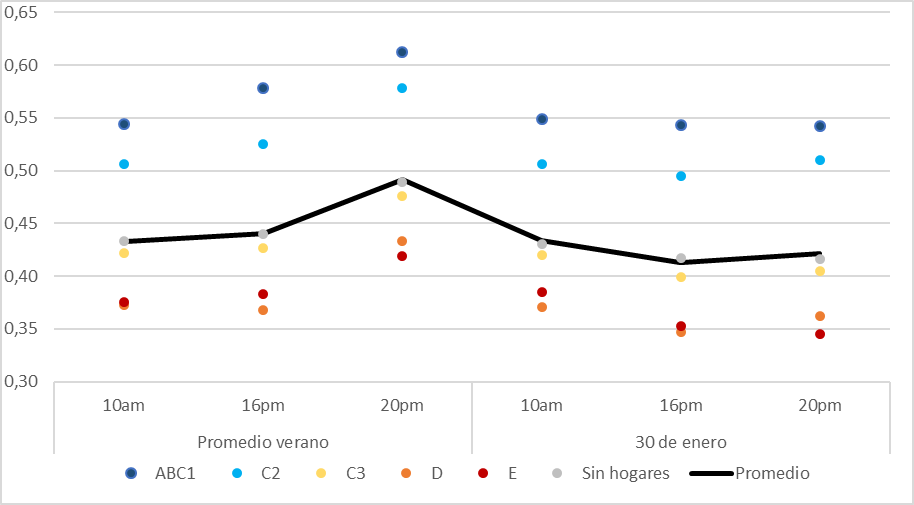 Estudio del Confort y la calidad climática en el Espacio Público. 
Estudio de caso: ciudad de Chillán, Chile
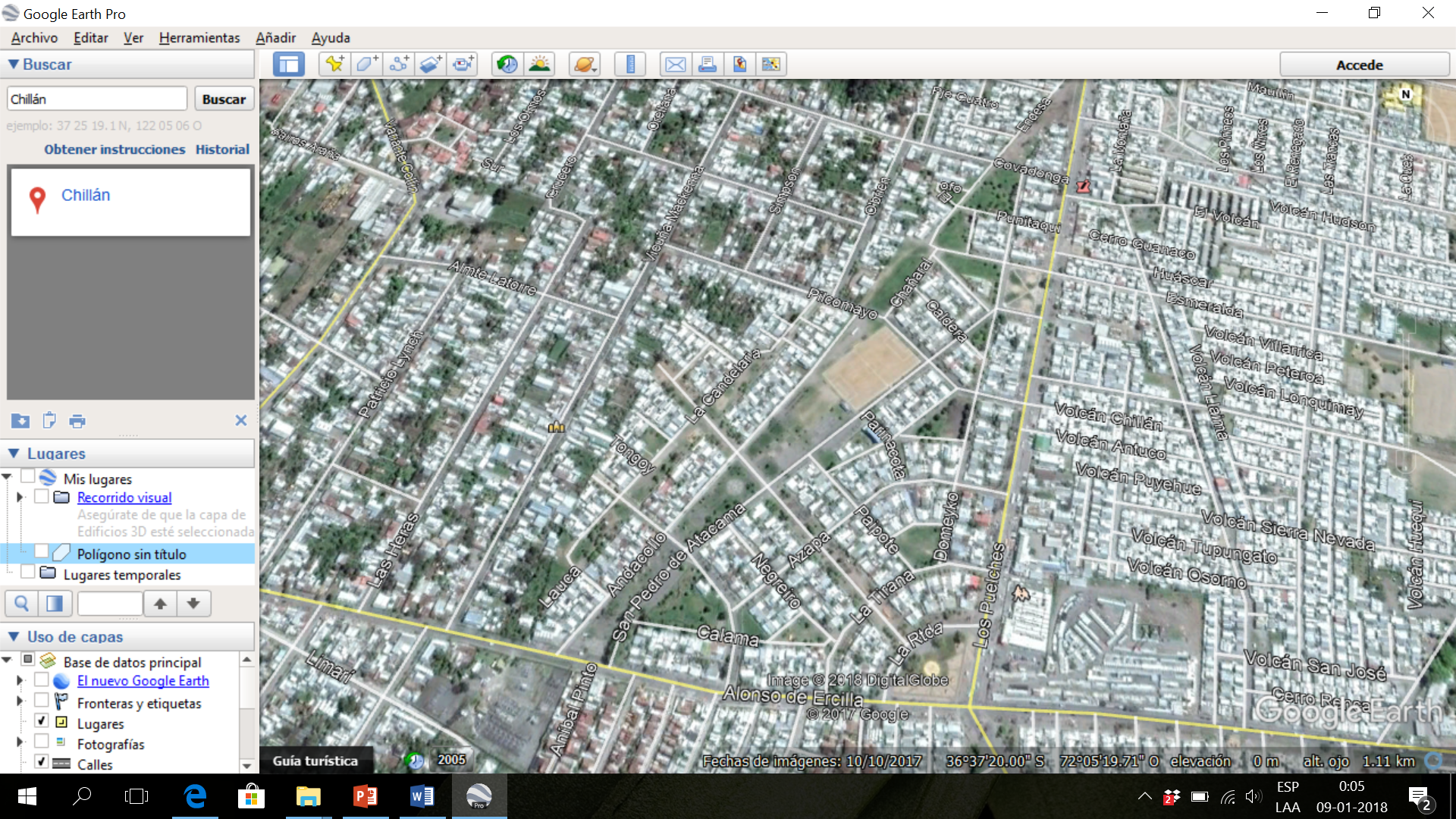 3% del presupuesto municipal: mantención de los espacios públicos: servicio de mantención de jardines y servicio de mantención de alumbrado público. 
 
Chillán gasta 35 mill de pesos al año en la mantención del Parque Sarita Gajardo, lo que impide construir las dos hectáreas restantes que faltan al proyecto original (5 ha). Fondo SERVIU del MINVU por 9 años. (48.186 euros)
La creación de nuevos espacios públicos depende de fuentes públicas ( Gob. Regional o de nivel central).
-Programa de recuperación de EP del MINVU (año 2004 - Parque Bicentenario Estero Las Toscas - $712.467.000 pesos – 980.870 euros)
-Plan de regeneración urbana (MINVU), Parque Huambalí, en el barrio Ultraestación (25 has -  $1.750 millones de pesos – 2.400.000 euros).
- Cancha en la Población Bonilla, programa “Quiero mi barrio”, por un monto de $64.718.659 pesos (89.100 euros).
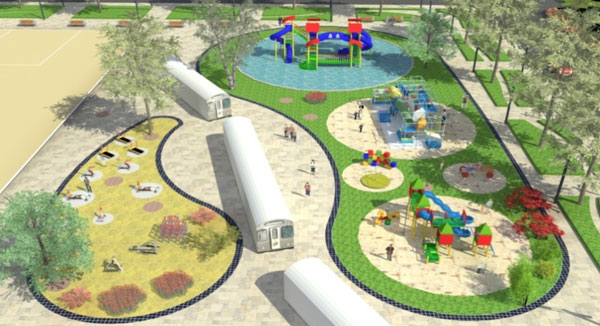 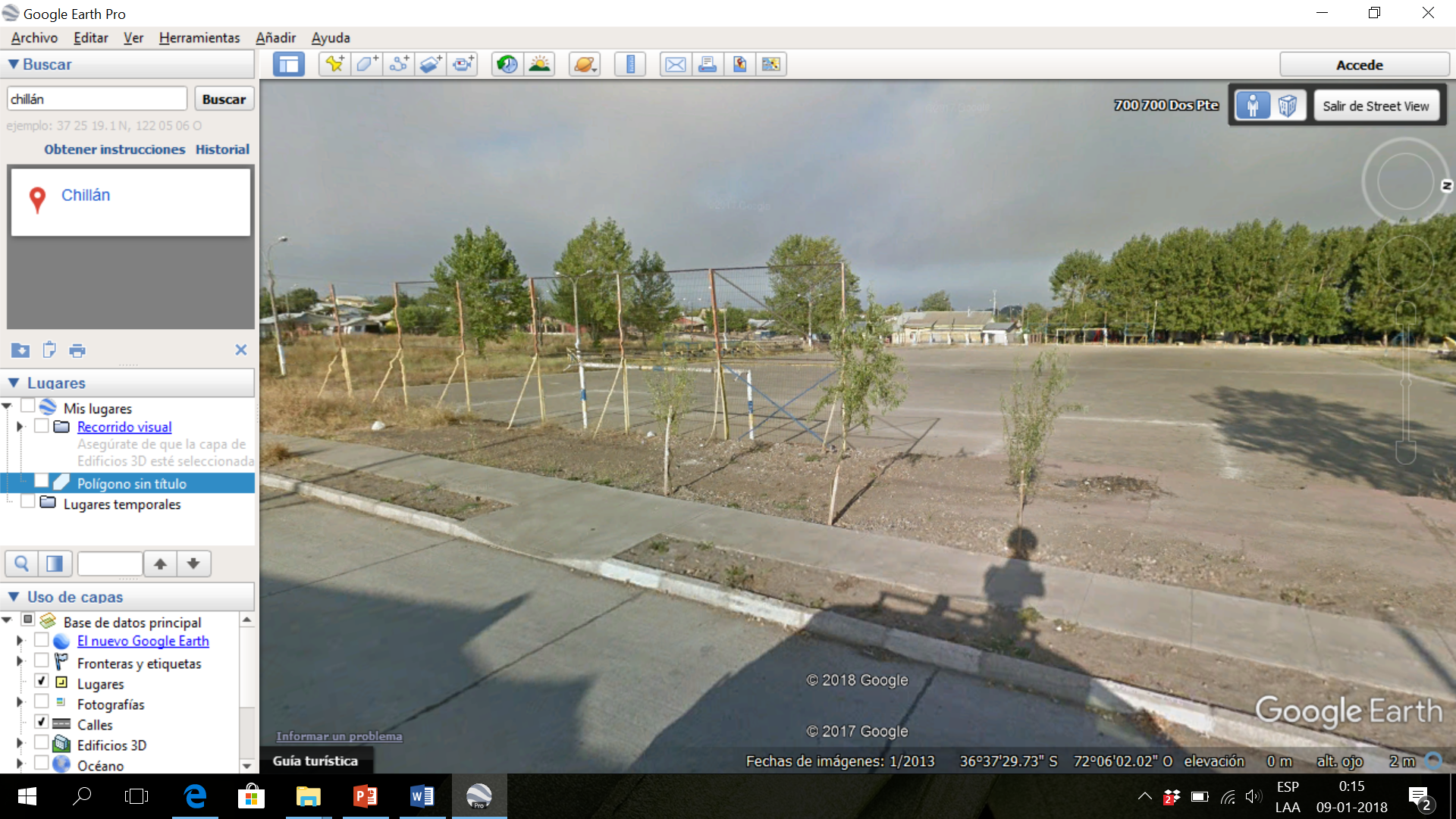 60%
5 m
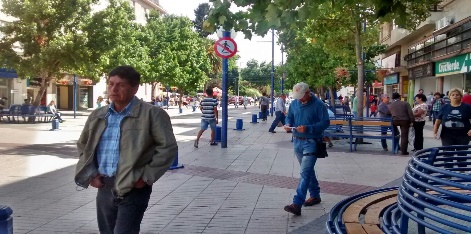 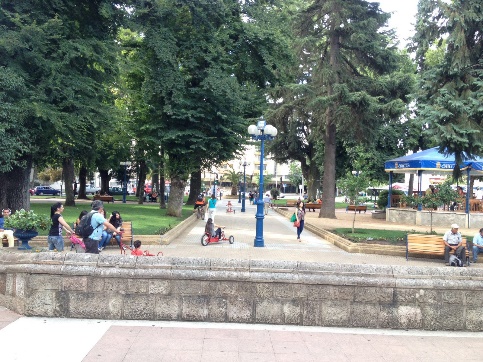 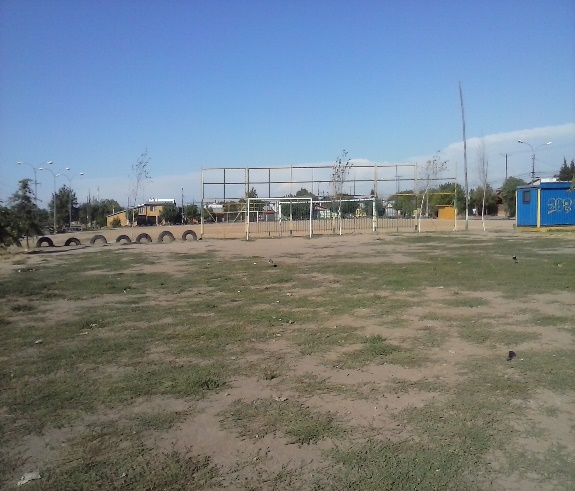 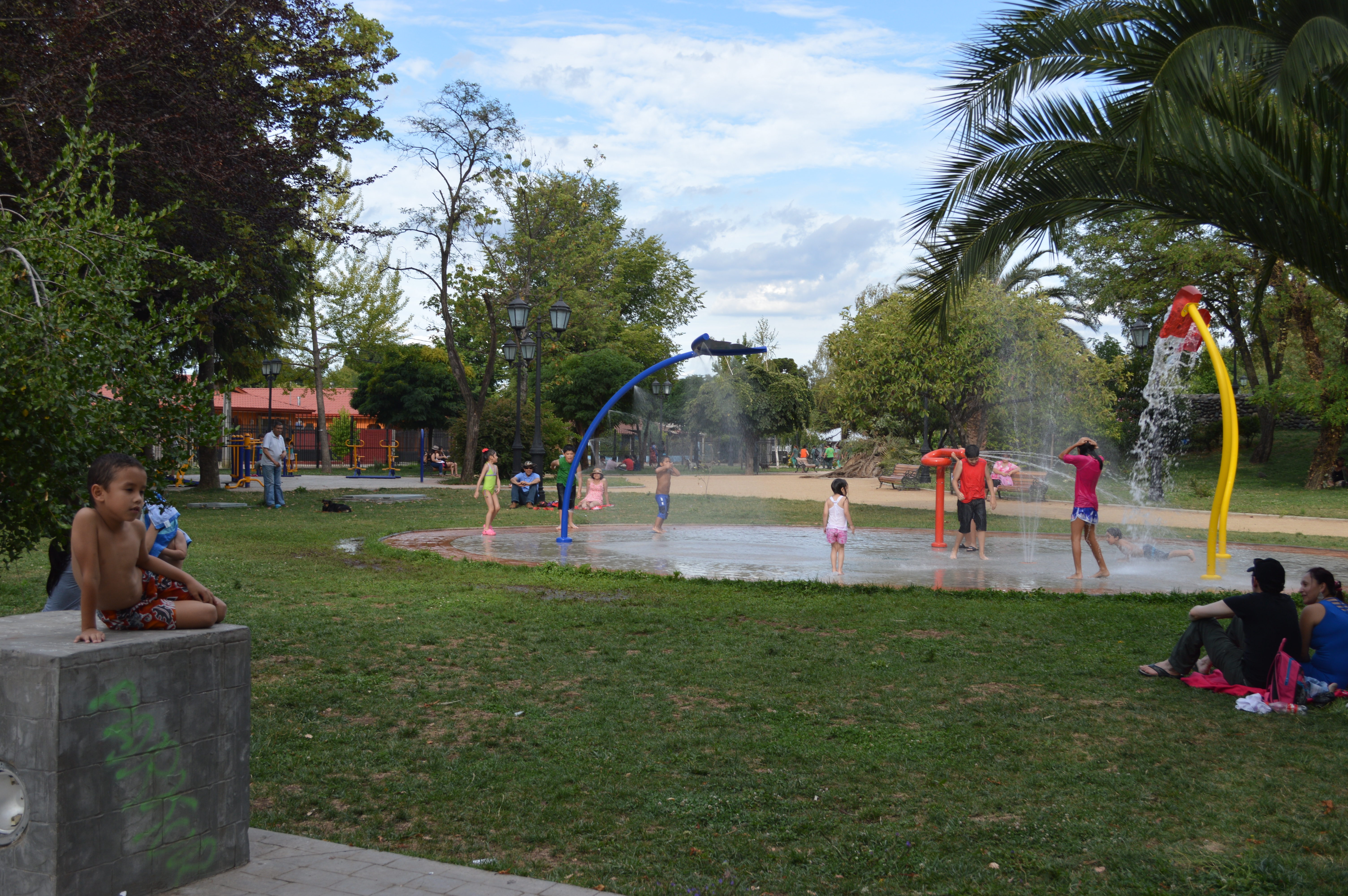 [Speaker Notes: Poner fuente]
PROBLEMAS PLANIFICACIÓN & CLIMA
Falta de comunicación entre investigadores y tomadores de decisión
Existencia de conflictos de intereses
Limitaciones económicas
Falta de conocimiento
Prioridad
Tiempo de proyectos políticos a corto plazo 
(Elliason, 2000)
 
Voluntad política
 (Andrade, 2005)
Datos meteorológicos inadeacuados
Desconocimiento efectos del clima sobre población
(Alcoforado et al, 2009)
La evidencia bibliográfica da cuenta de que los principales paradigmas en que los instrumentos de planificación, los paradigmas estético-formales y funcionales no han sido capaces de incorporar la complejidad de los climas urbanos (Mills et al., 2010).
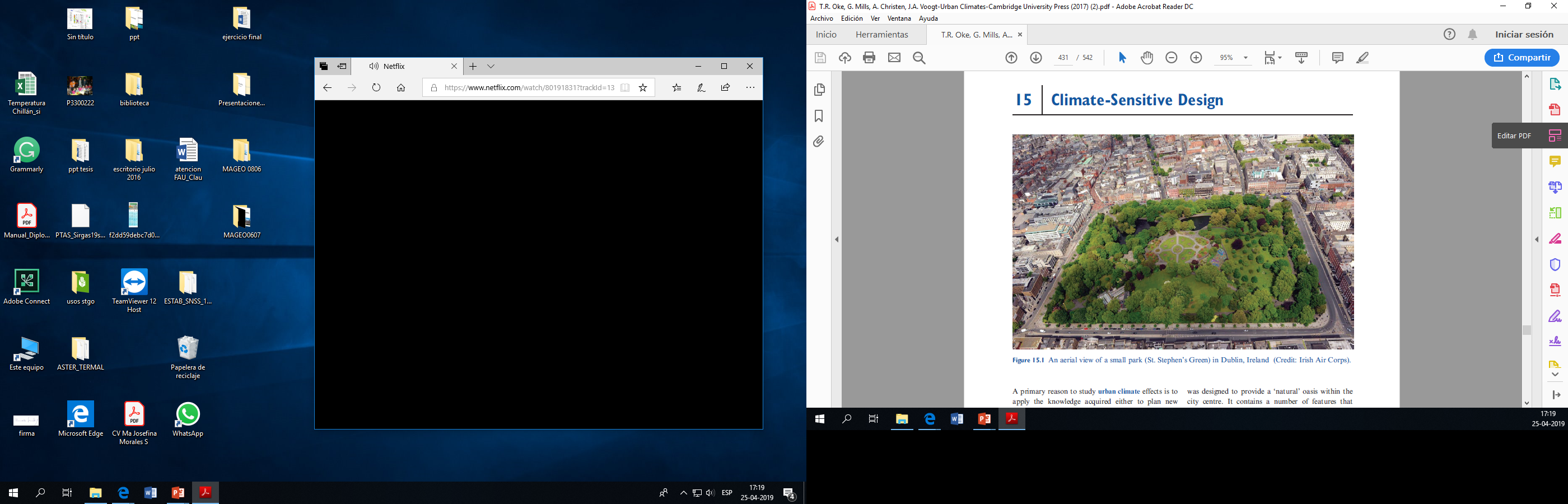 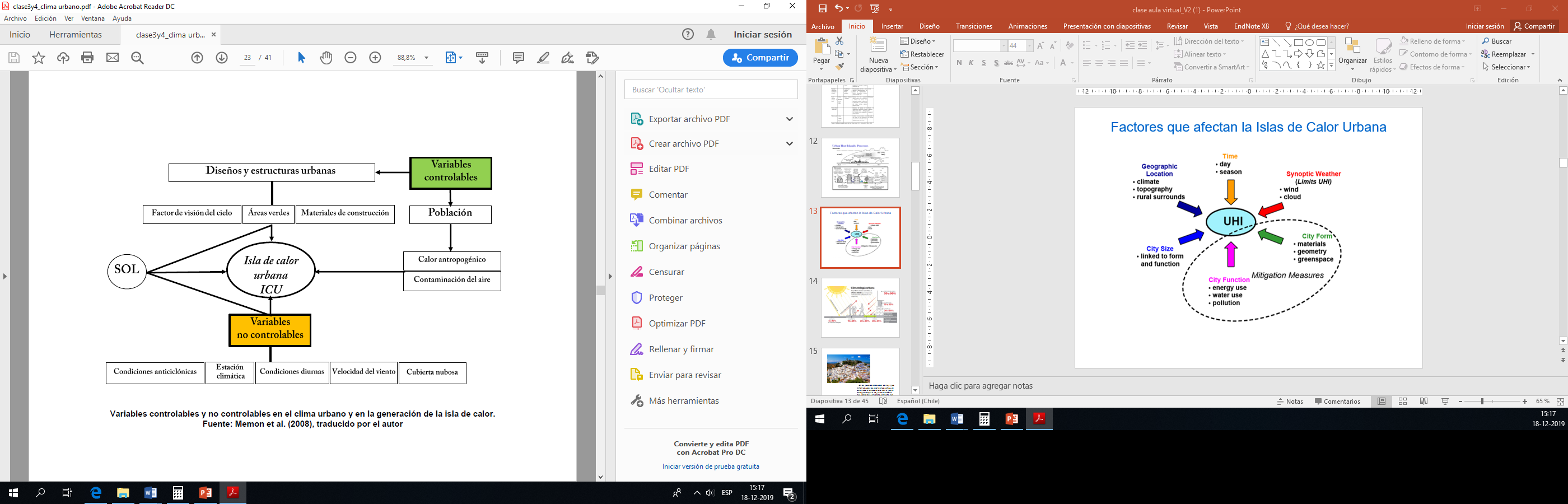 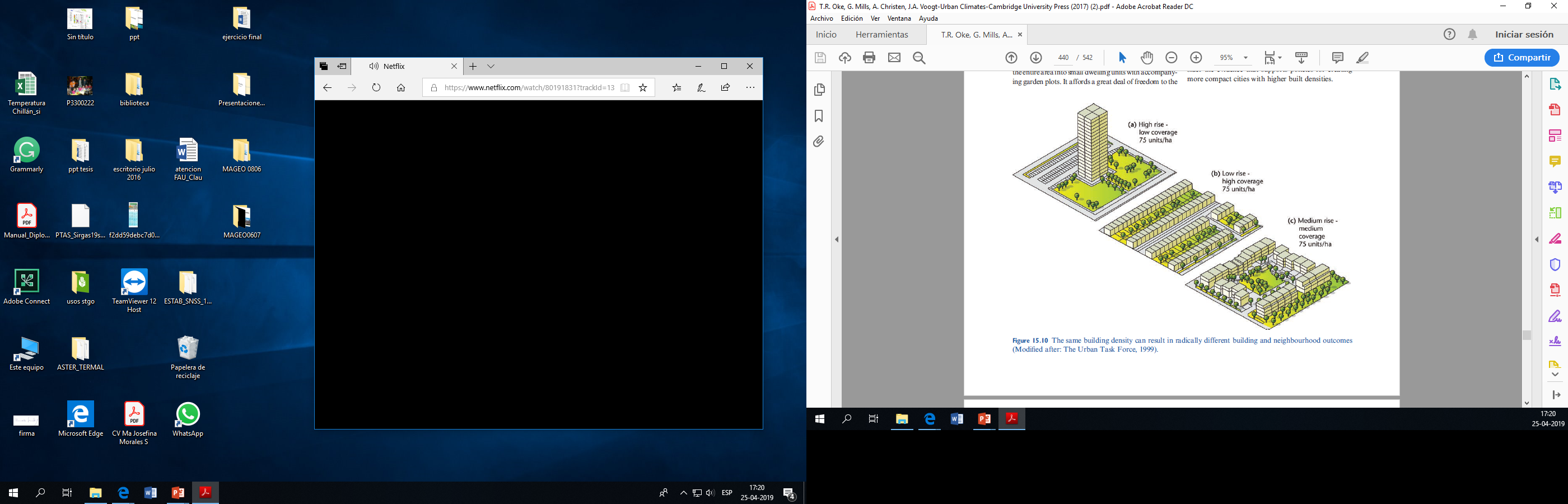 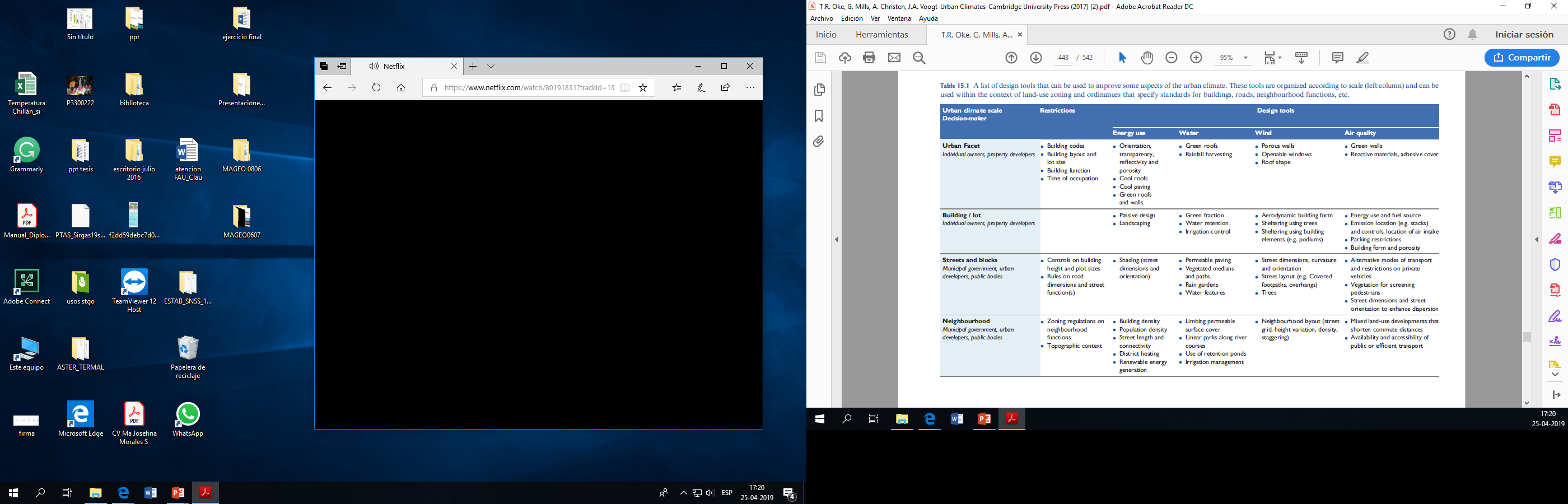 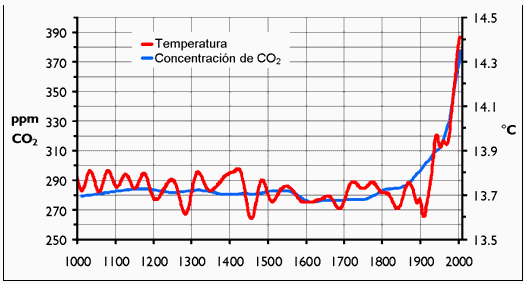 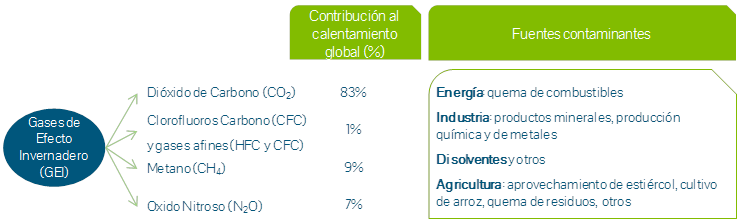 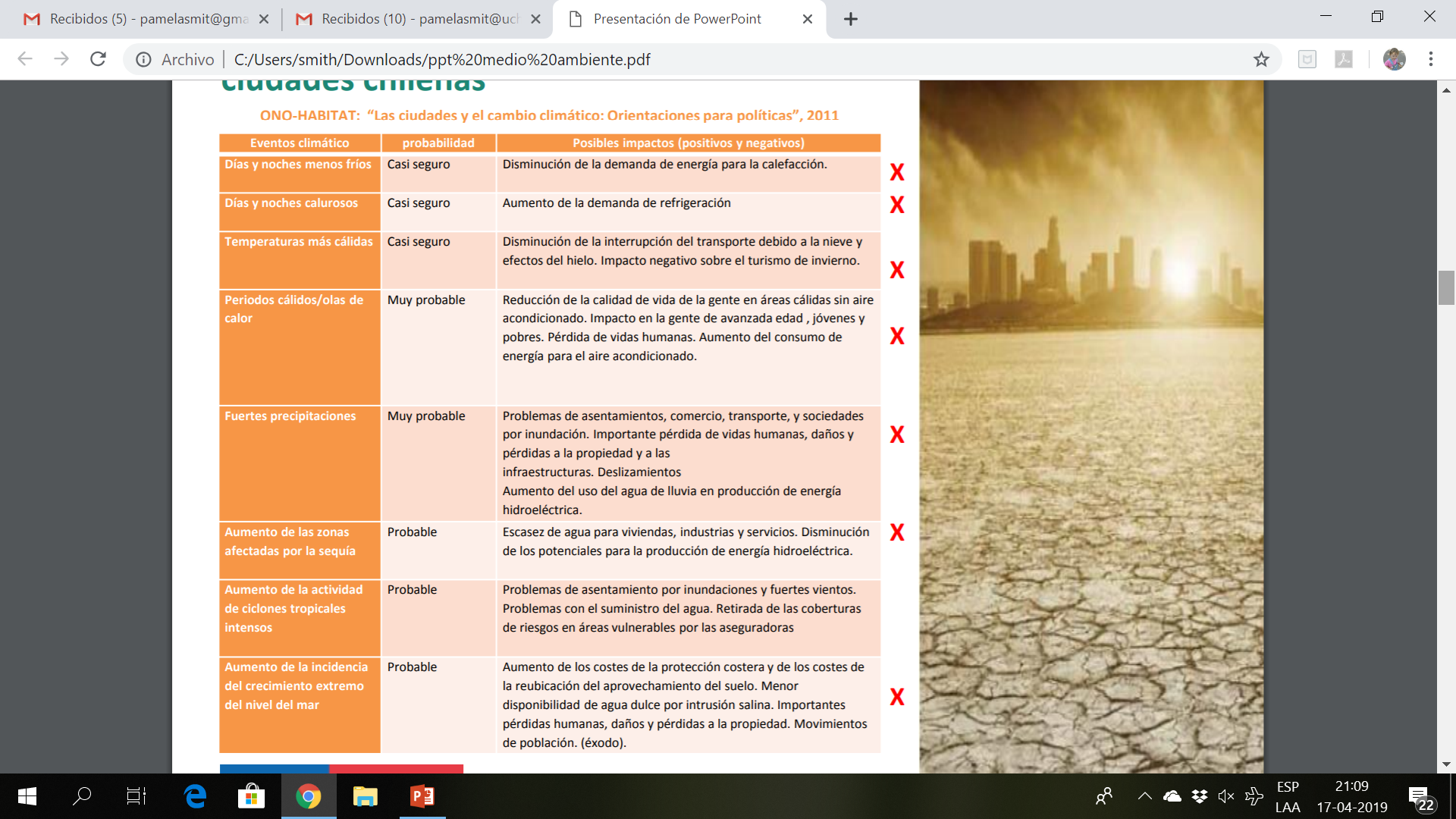 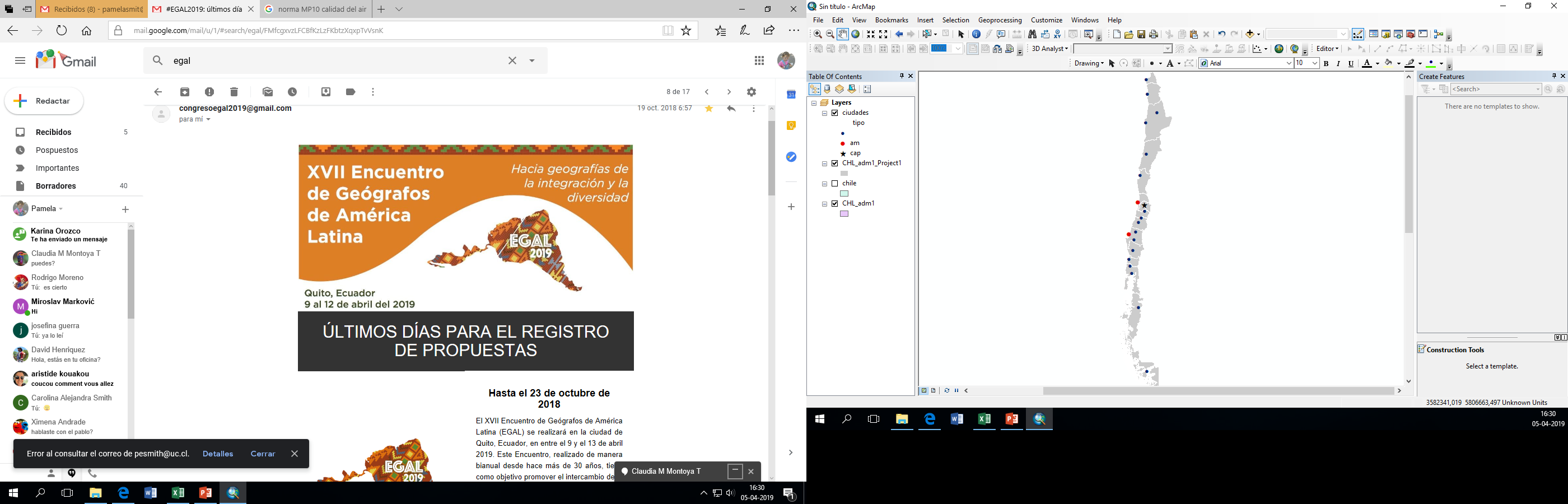 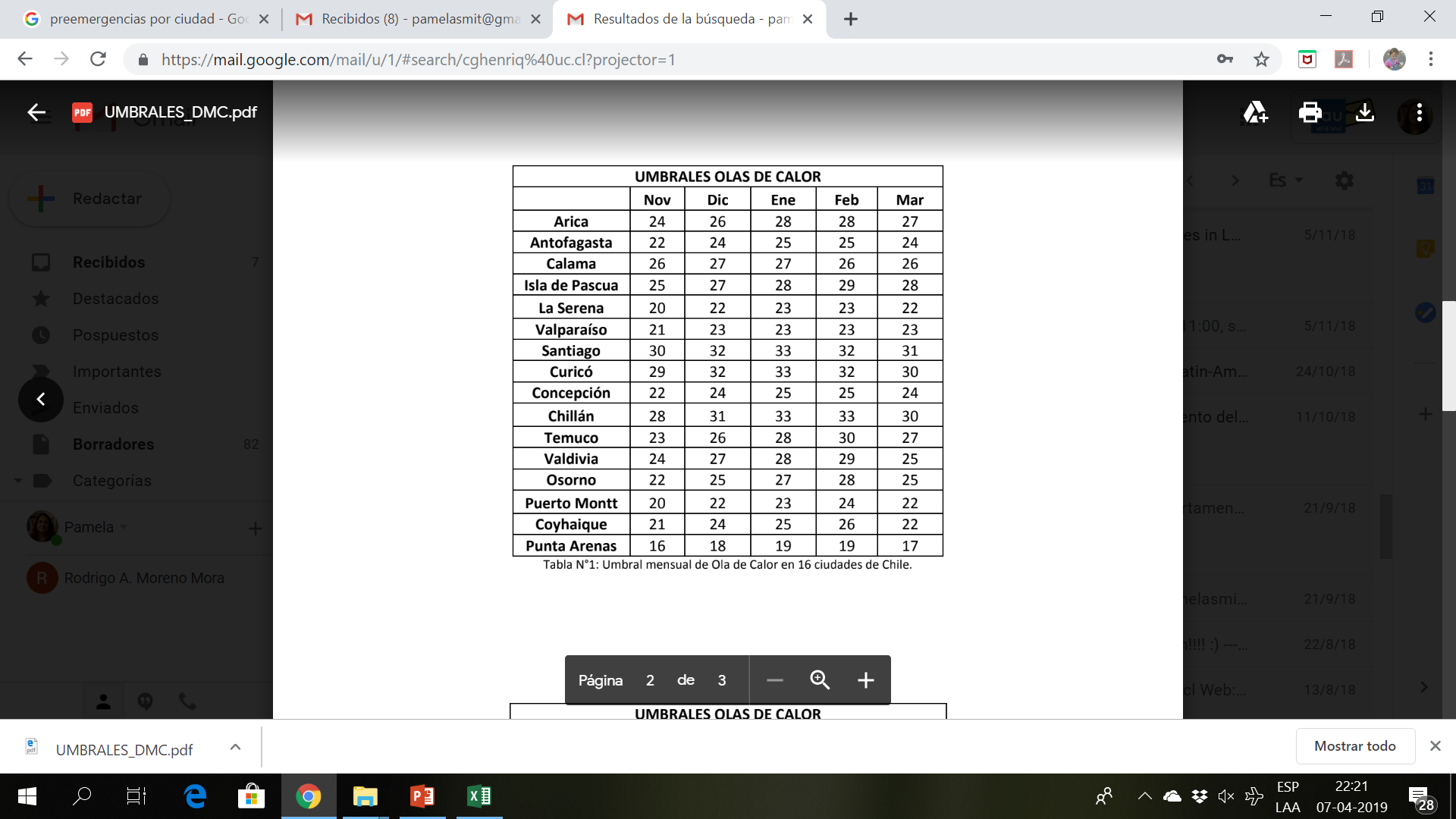 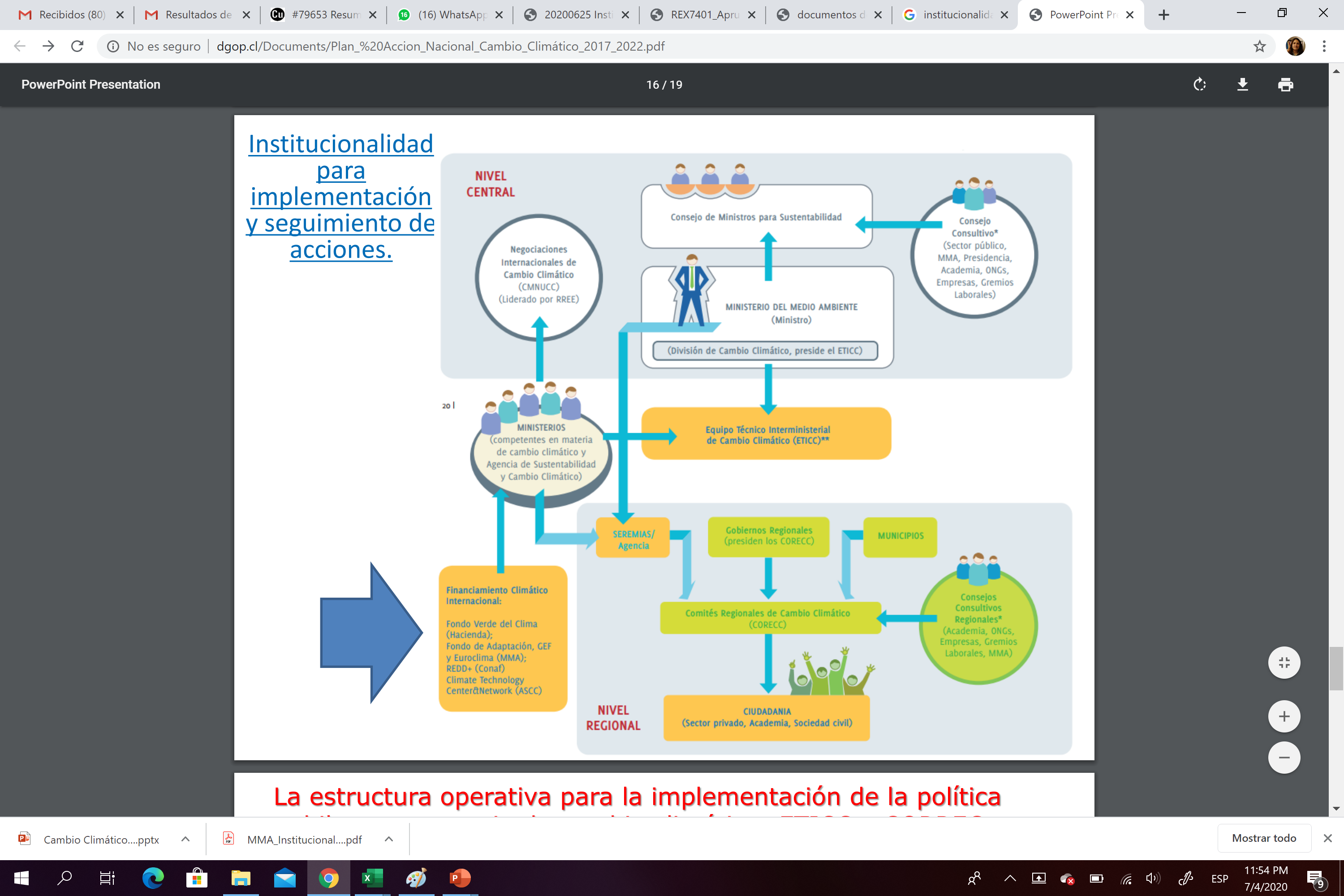 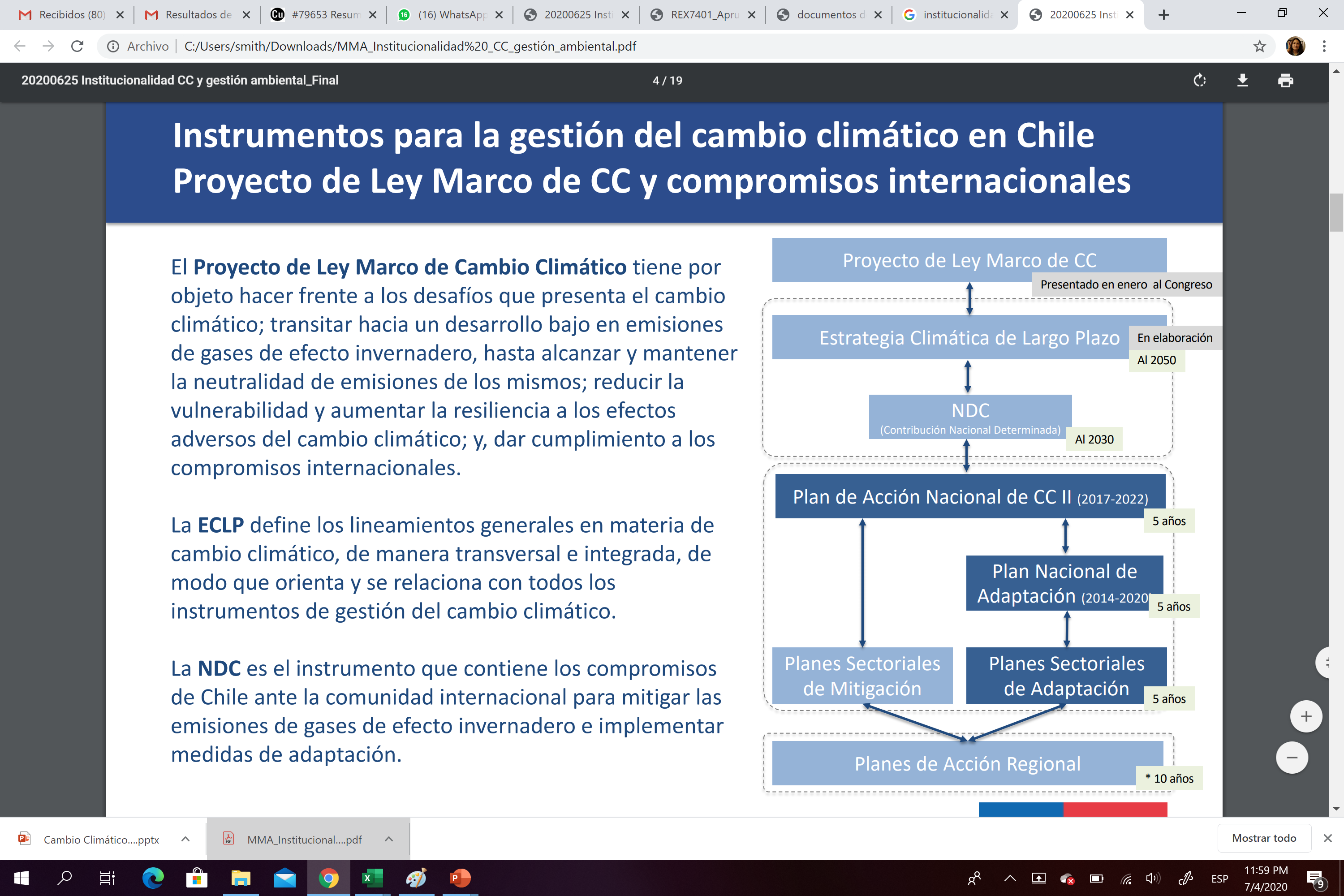 Plan Nacional de Adaptación al Cambio Climático – PANCC (2008-2012)
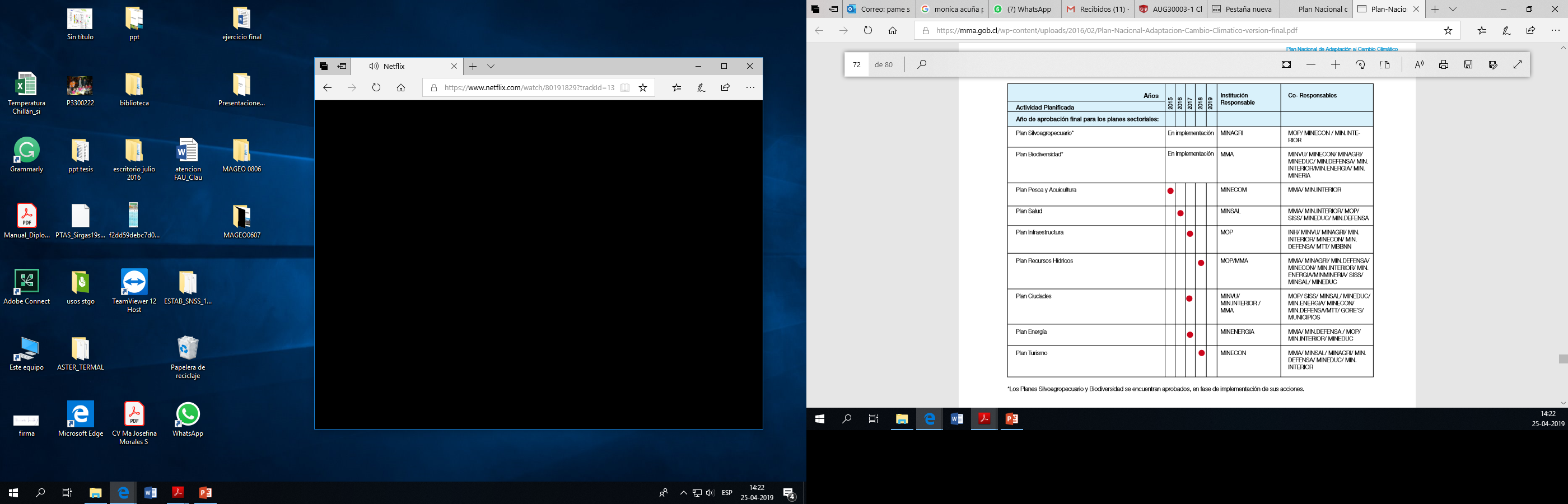 Enero 2018
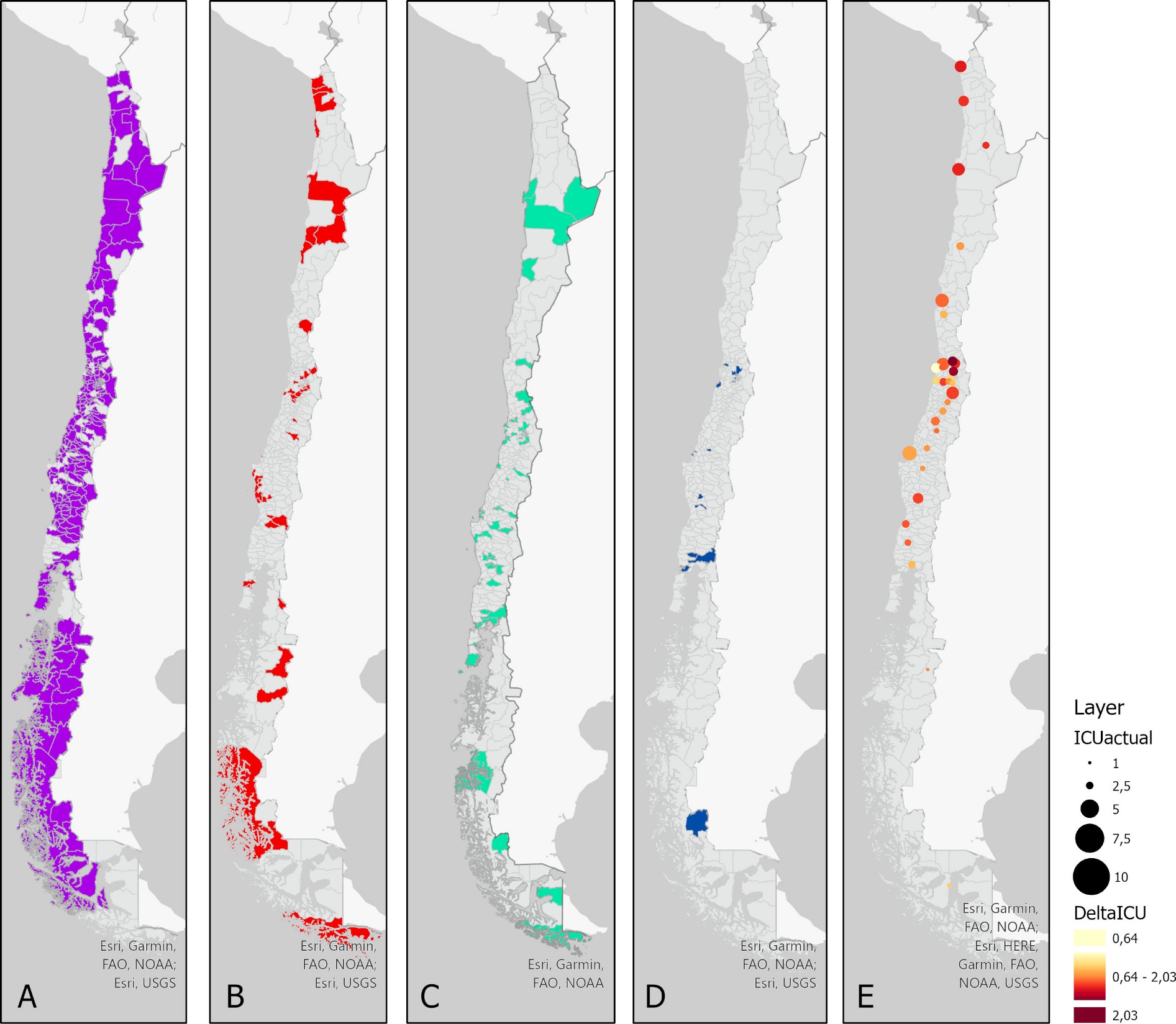 Municipios que cuentan con certificación ambiental (en morado)
Miembros comuna energética (en rojo)
Miembros Red de Municipios ante el CC (en verde)
Municipios miembros de la RedMuniCC que cuentan con Plan Local de Cambio climático (en azul)
Red Chilena de Municipios ante el Cambio Climático
Zona Norte (4)
Zona Centro (34)
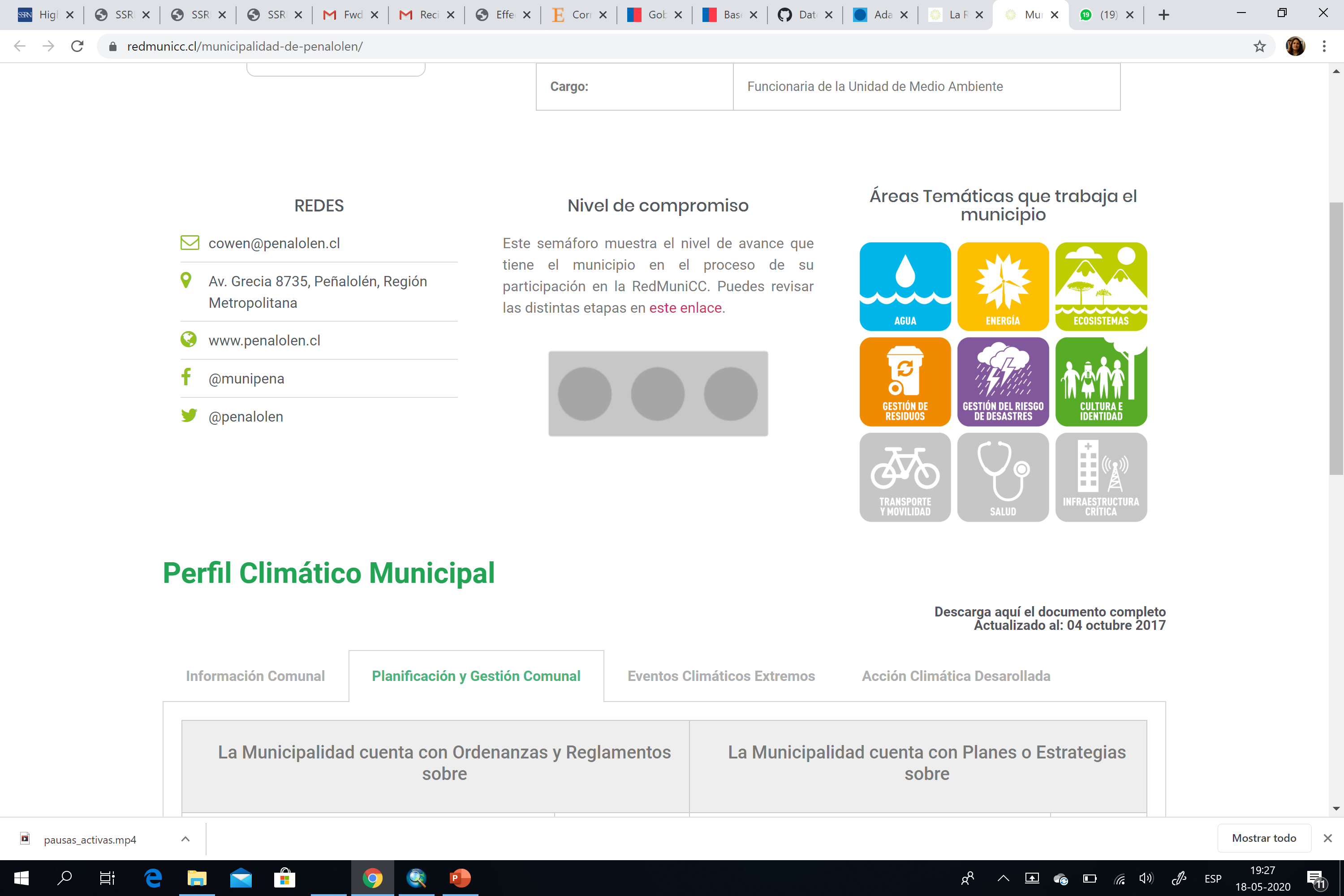 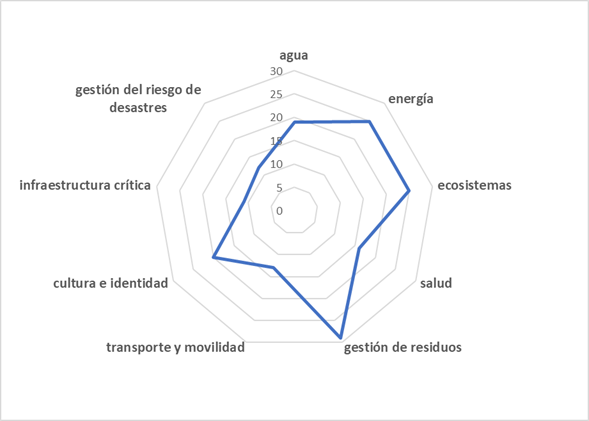 Zona Sur (19)
Zona Austral (3)
MUCHAS GRACIAS !!!